Looking back on 2019-2020 FFA year
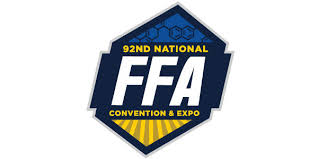 FFA Convention!
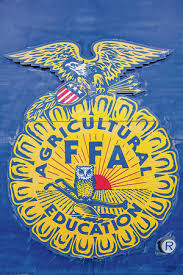 ‹#›
Michael O’Riley, Colton Hankins, and Isaac Johnson
Michael O’Riley
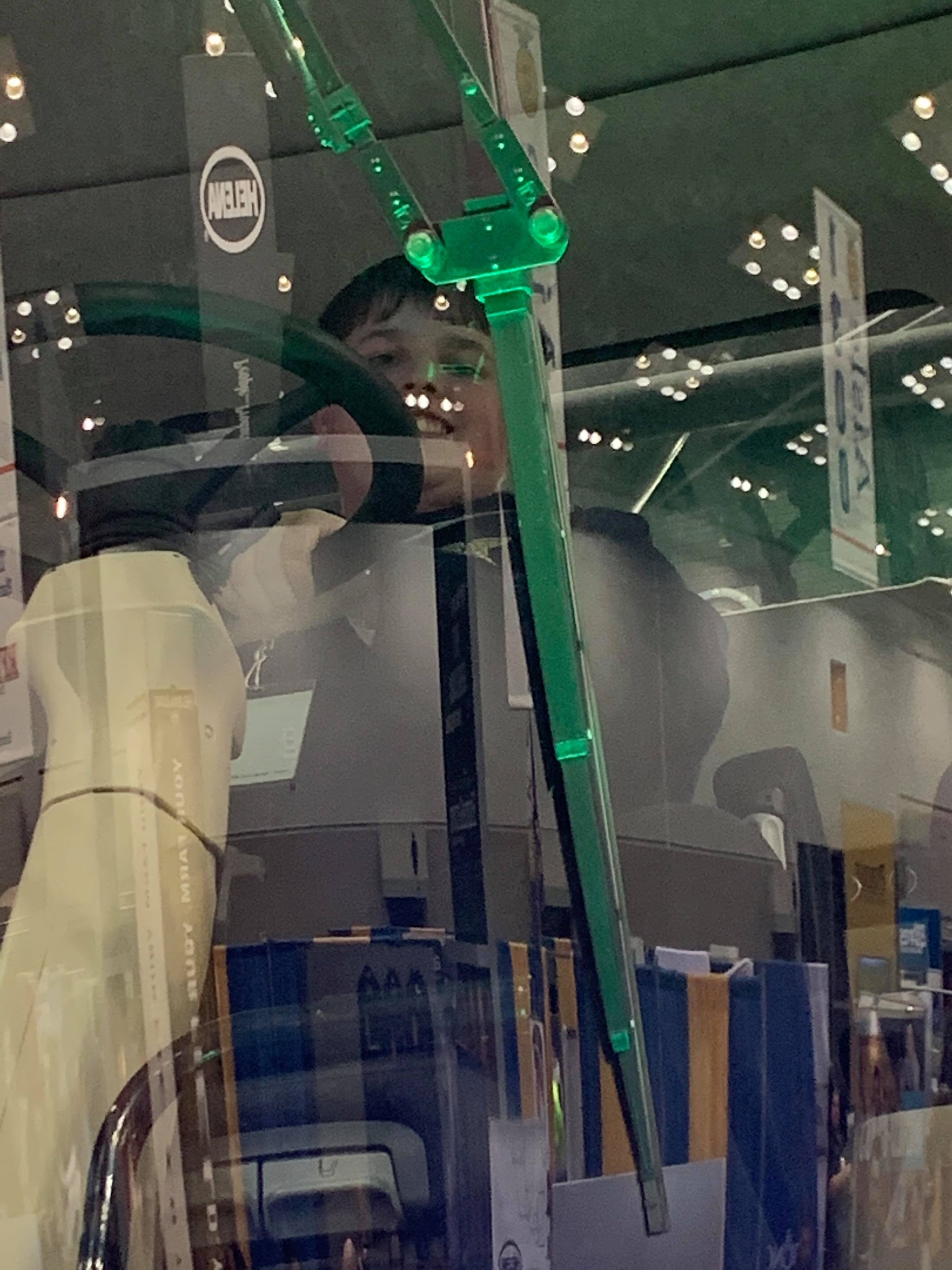 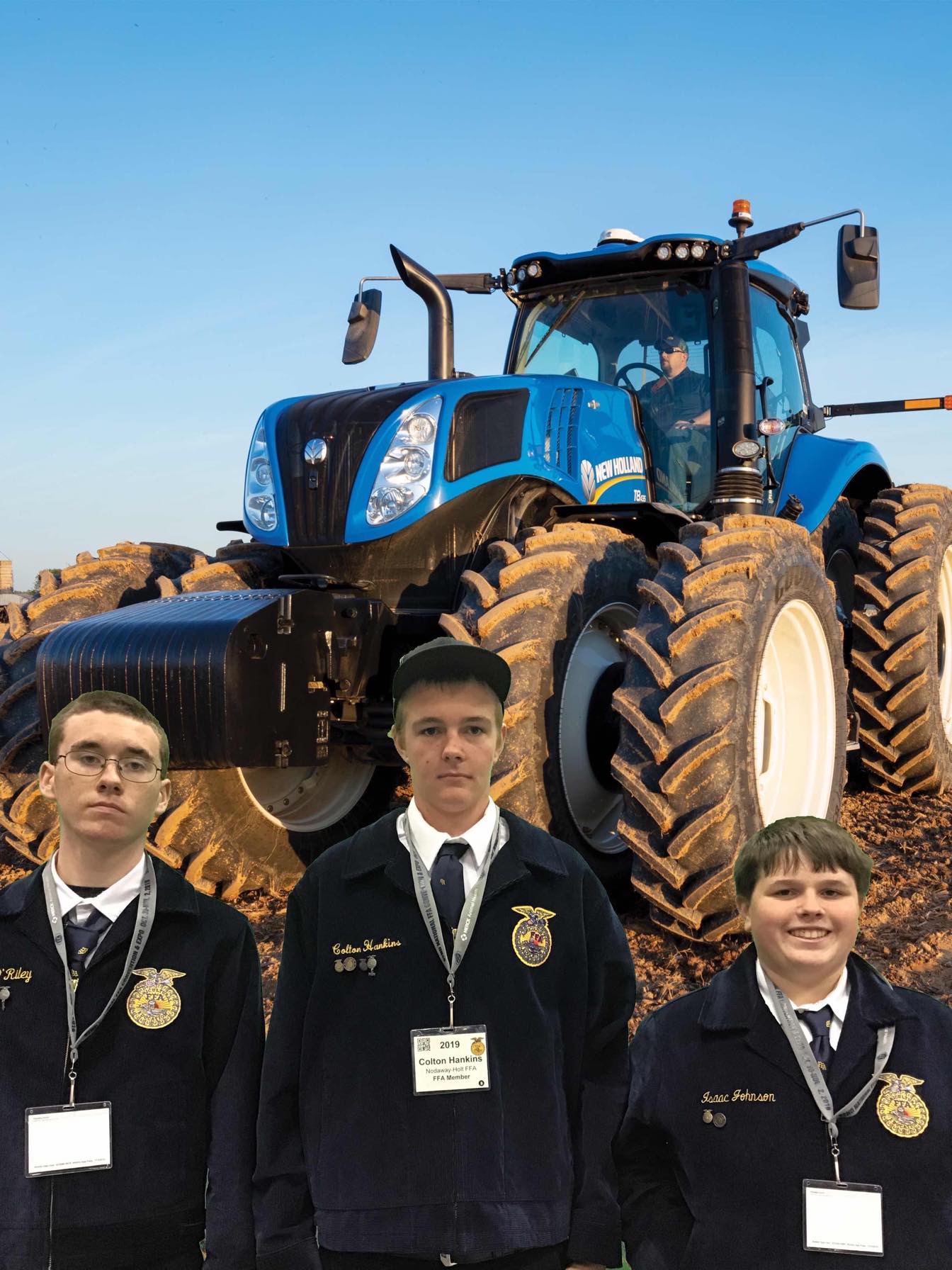 Instructions for use
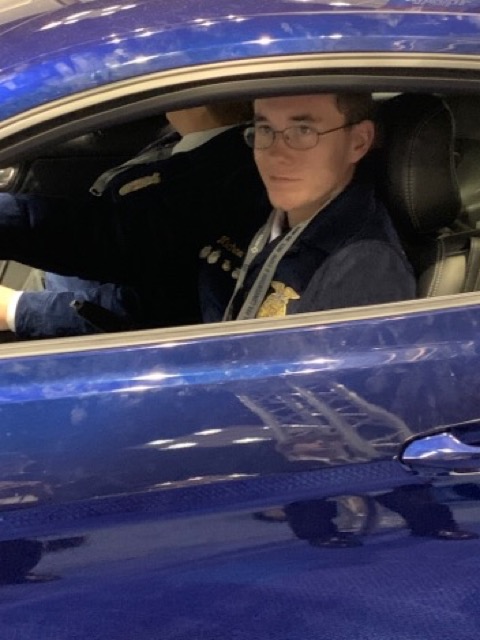 Isaac Johnson
92 Annual FFA Convention in Indianapolis, IN
‹#›
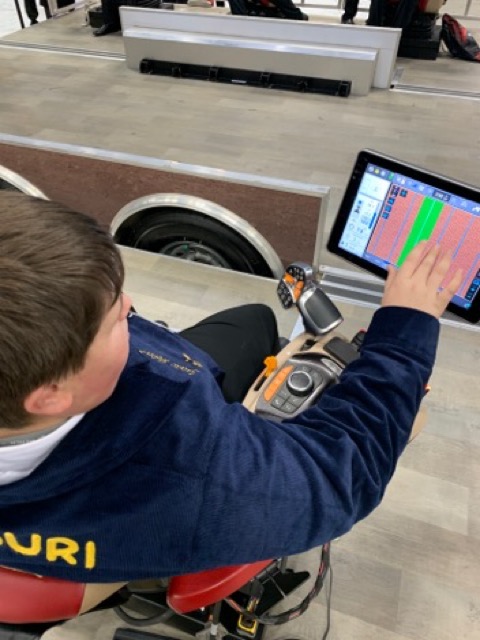 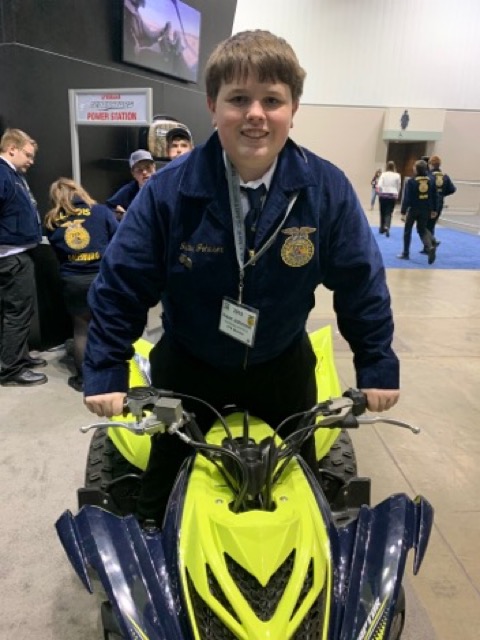 “I believe in the future of agriculture with a faith born not of words but of deeds.”
Colton Hankins
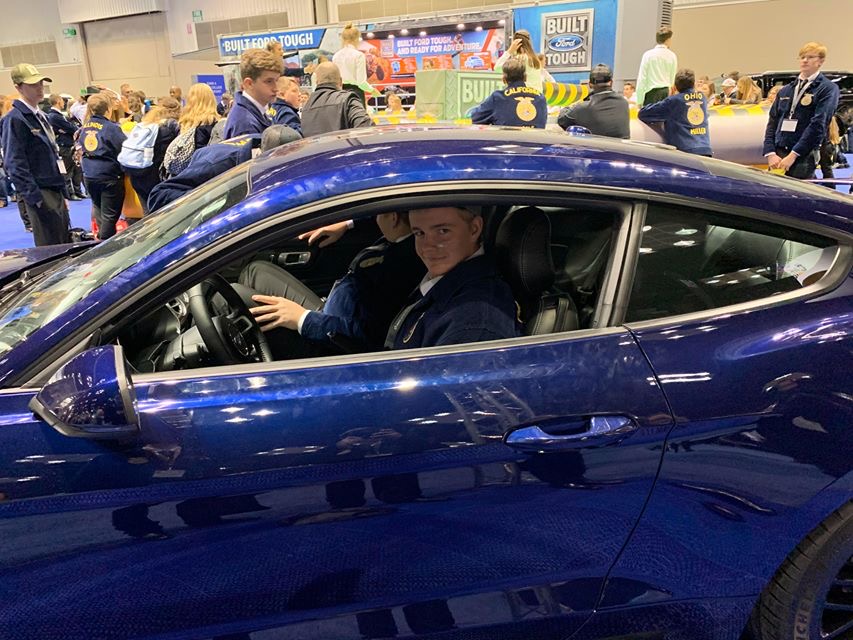 Isaac Johnson
Isaac Johnson
‹#›
Fundraisers!
‹#›
Good Morning! FFA Early Morning Breakfast.
Early bird gets the worm!
Clay Hanson
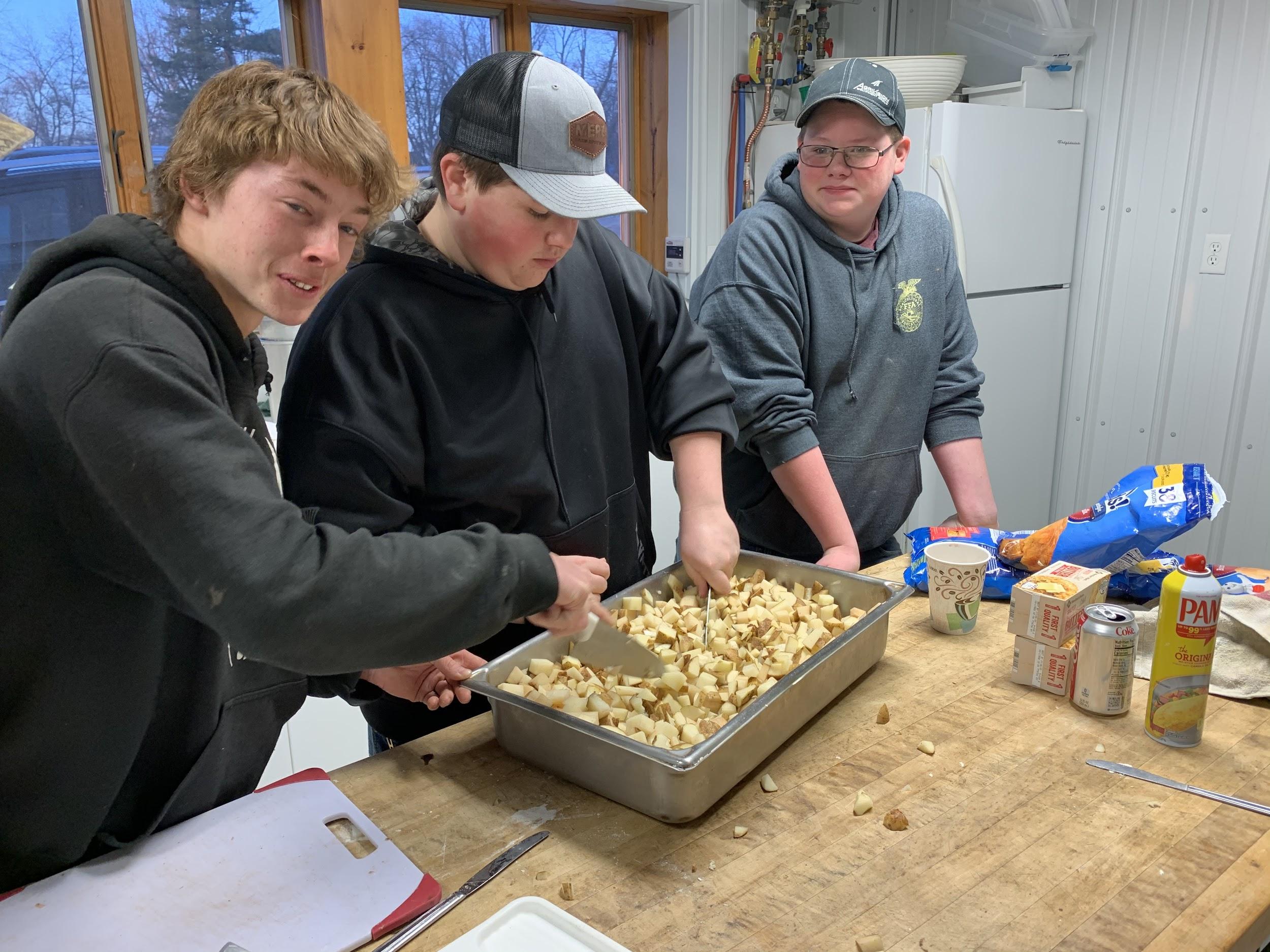 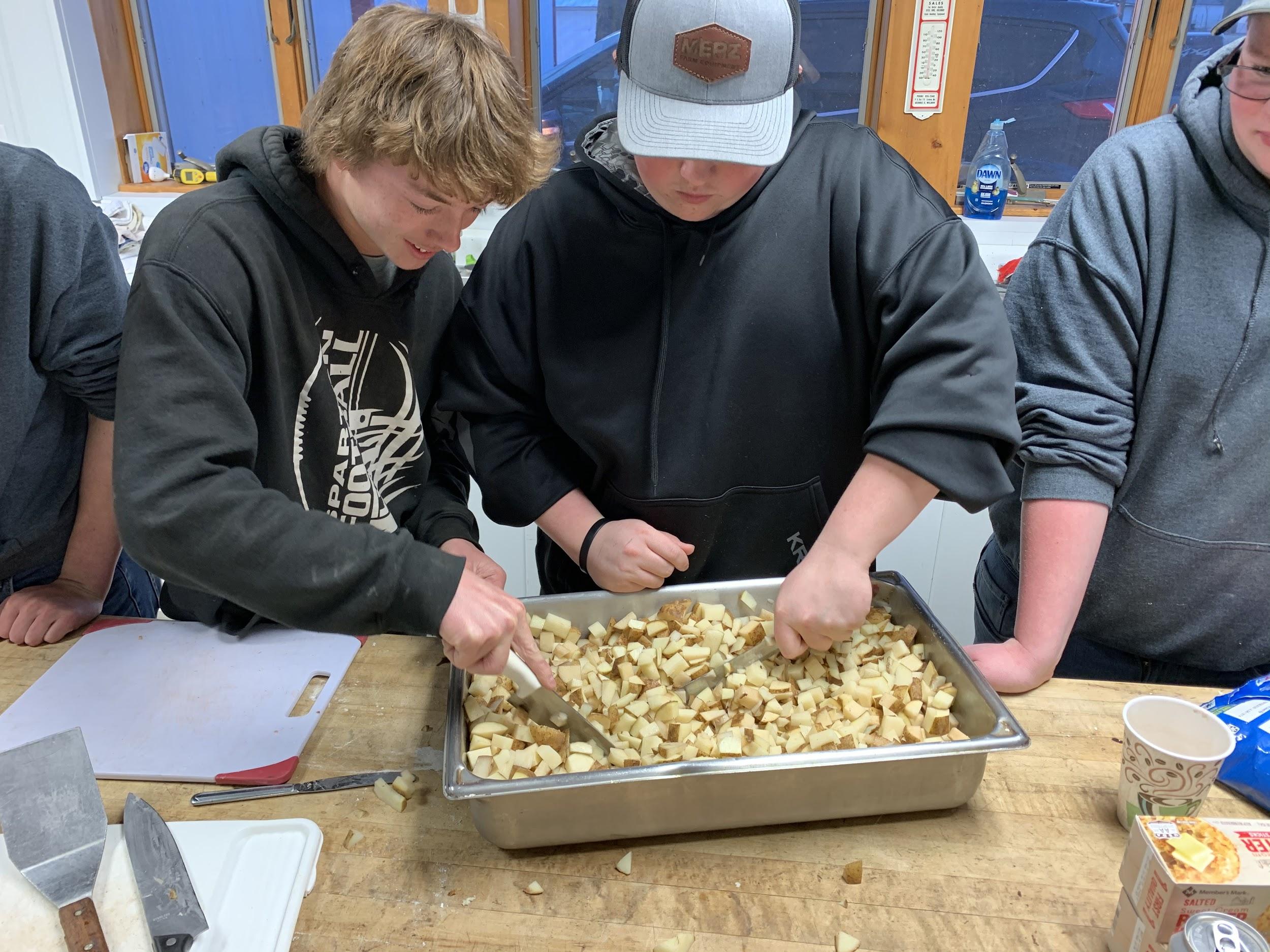 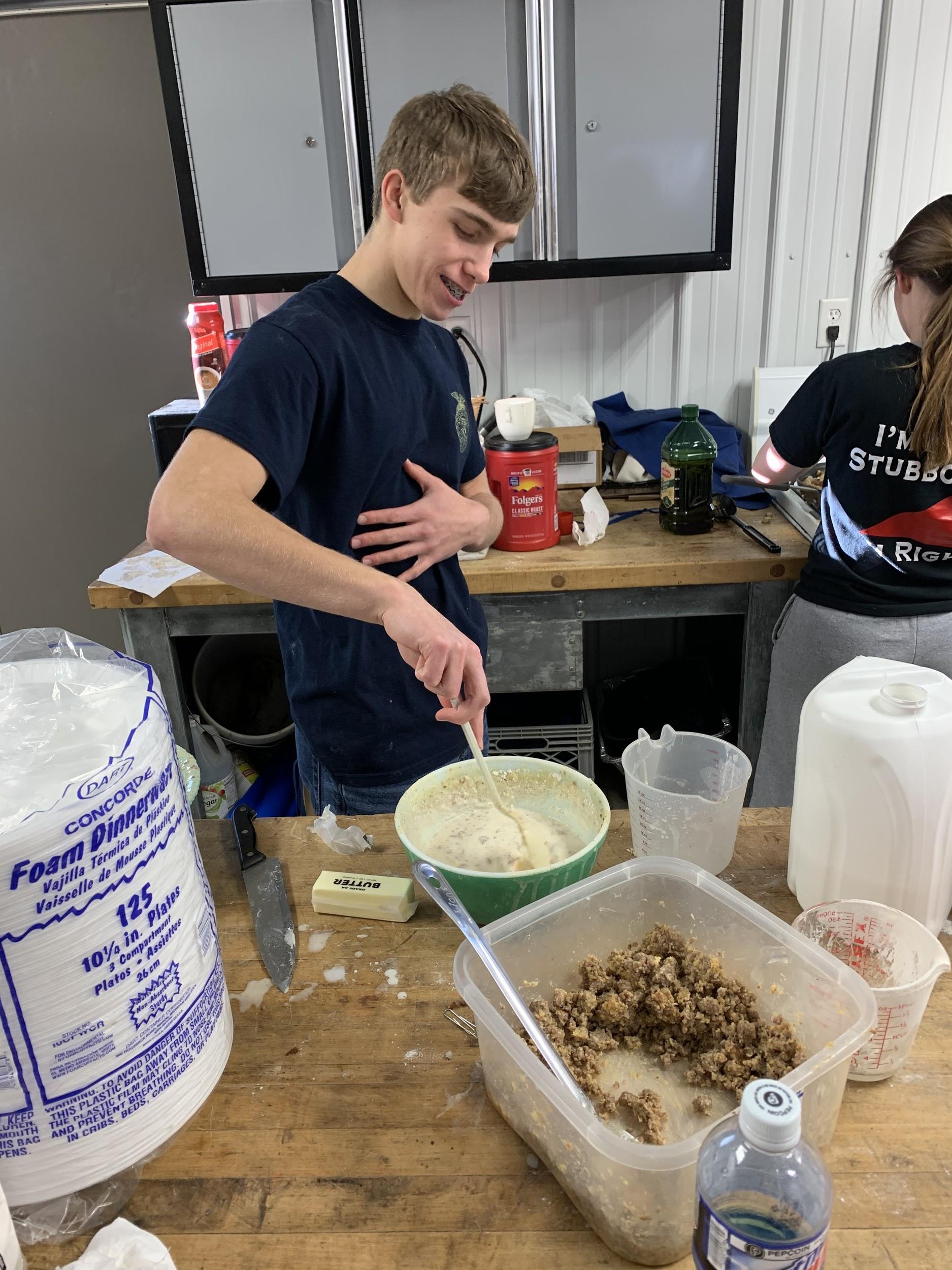 Kaiston Abrams,Isaac Johnson, and Trent Smock
Kaiston Abrams and Isaac Johnson
‹#›
“Learning to do, Doing to learn, Earning to live, Living to surve”
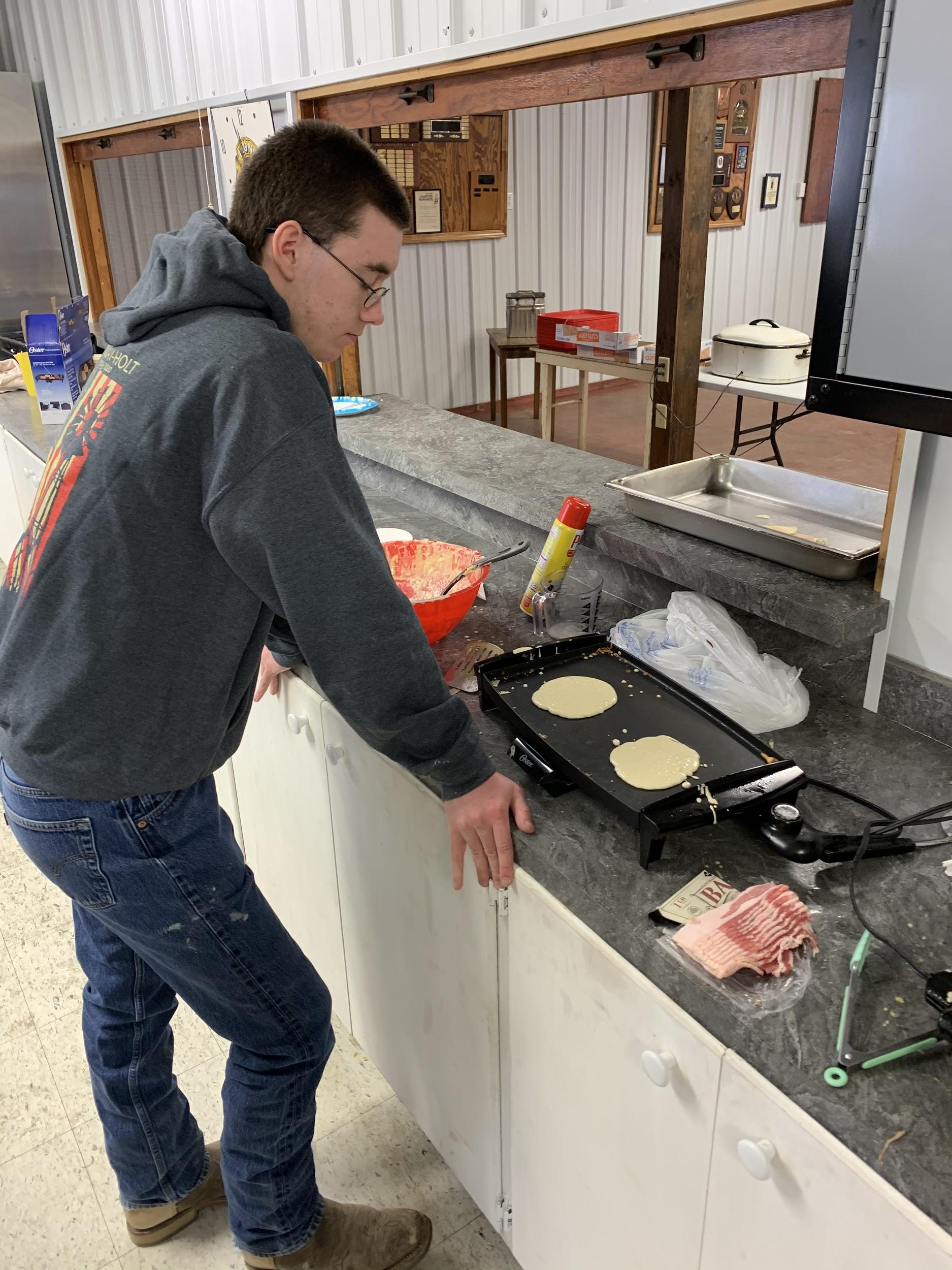 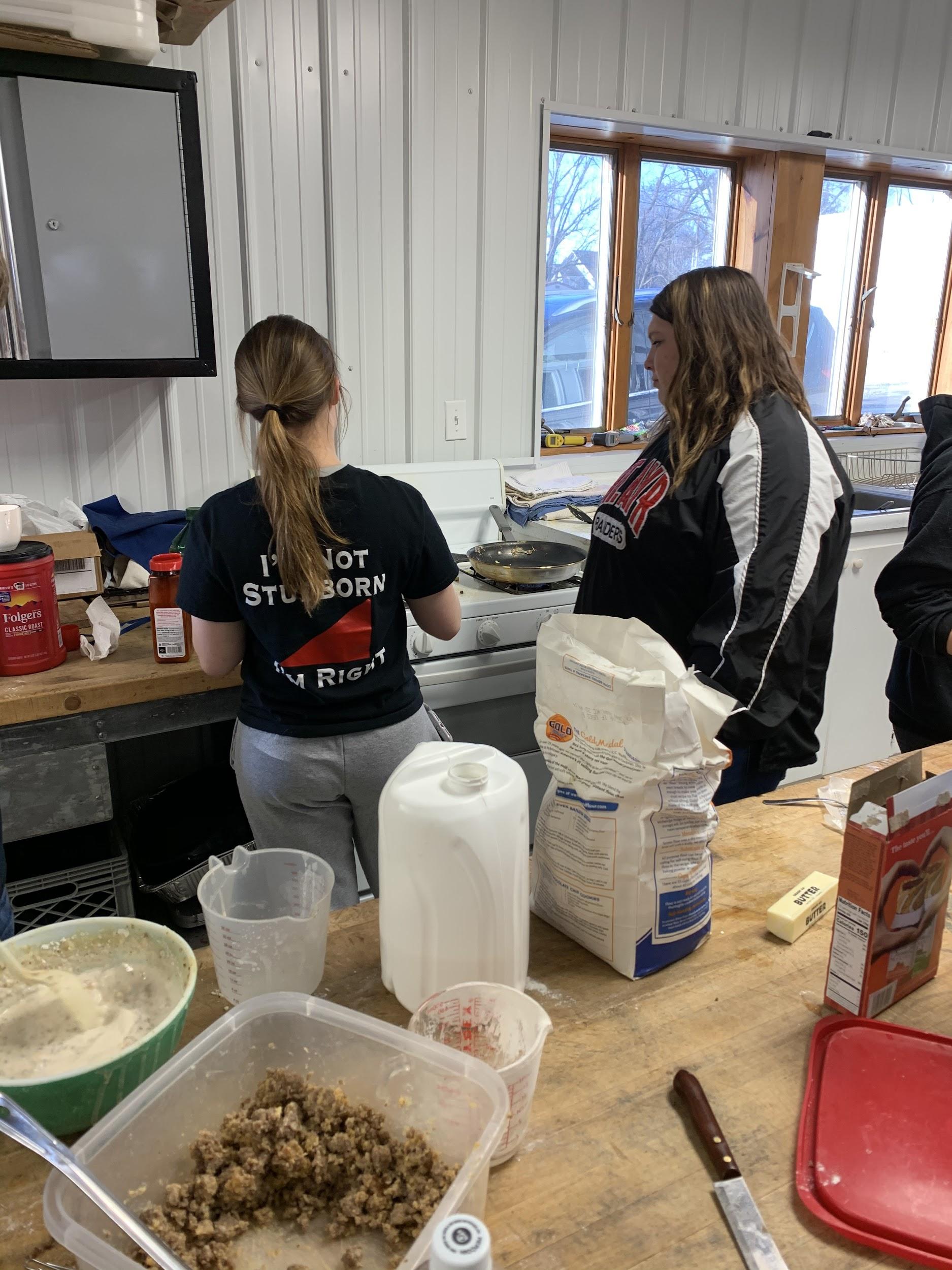 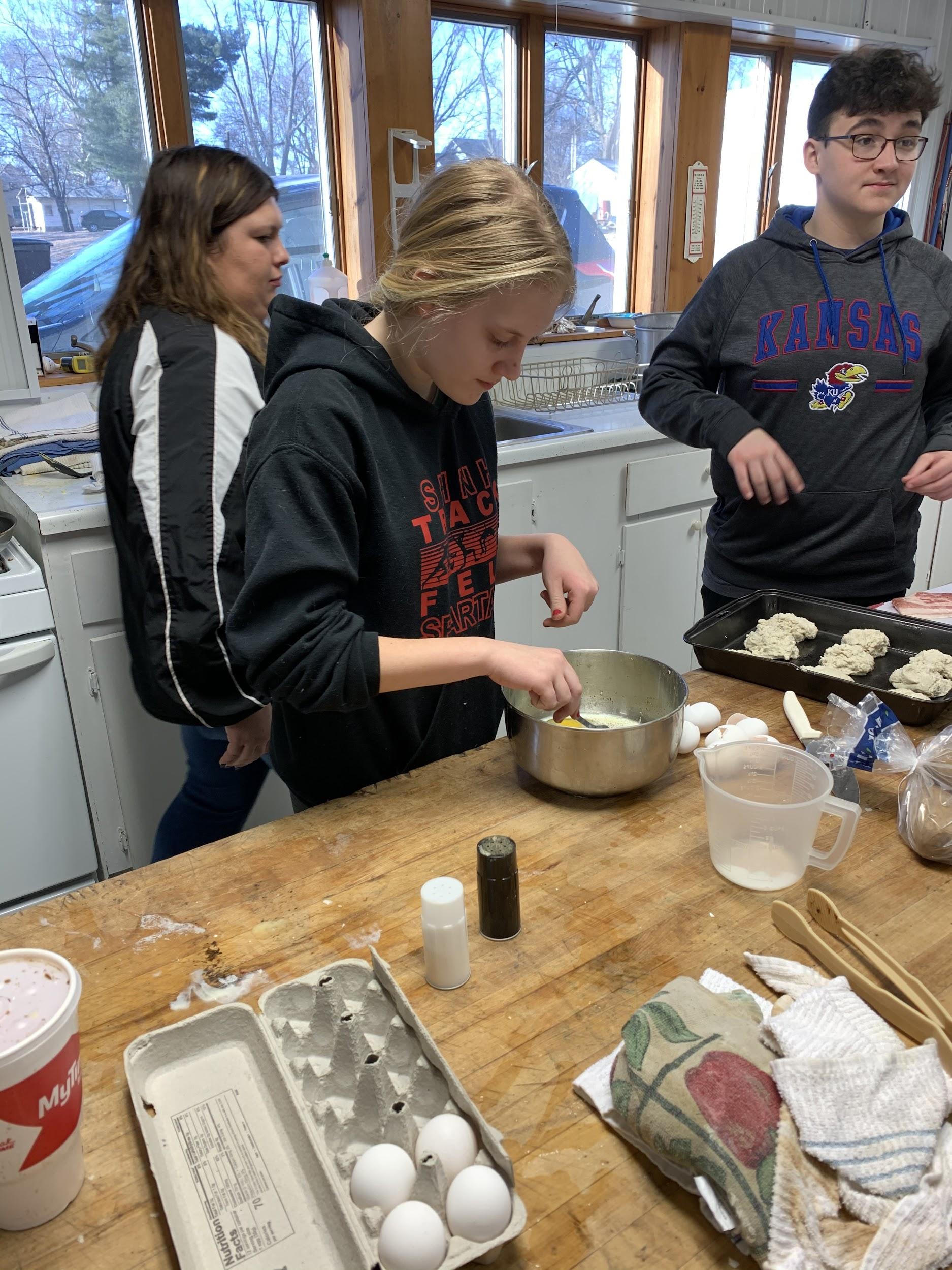 Halle Clement and Ms. Holmes
Morgan Wilmes
Michael O’Riley
‹#›
A special thank you to some of our supporters!
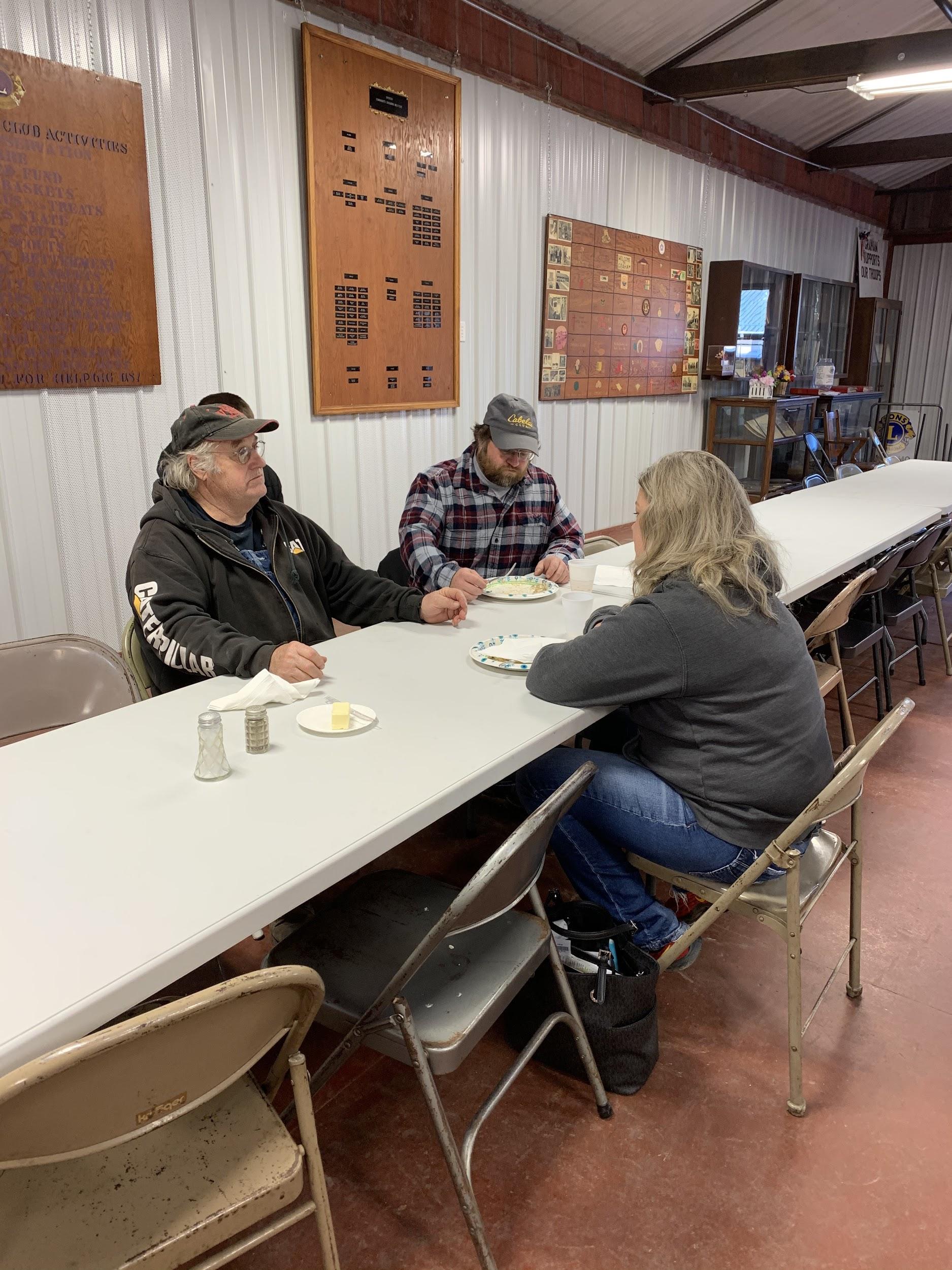 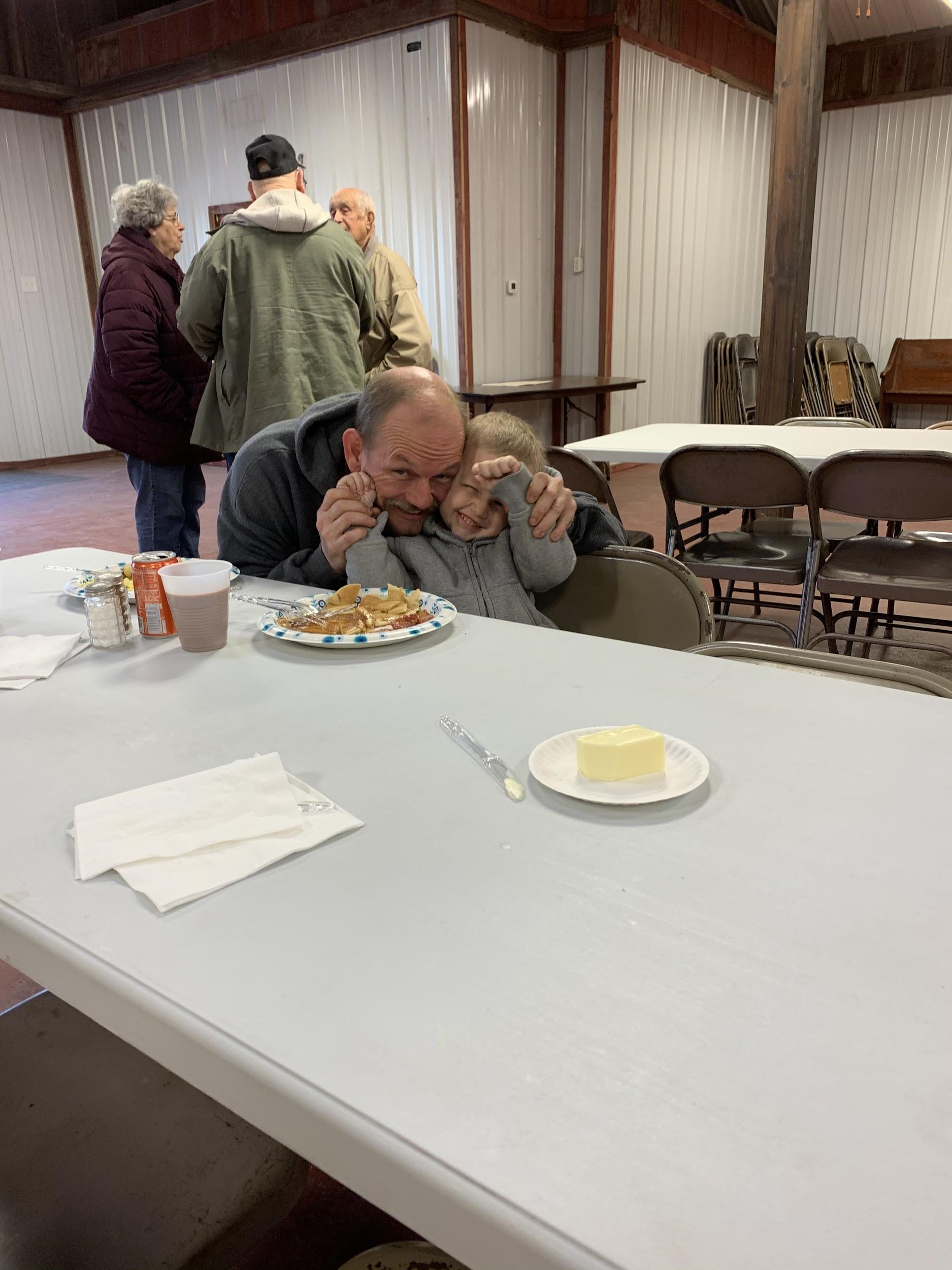 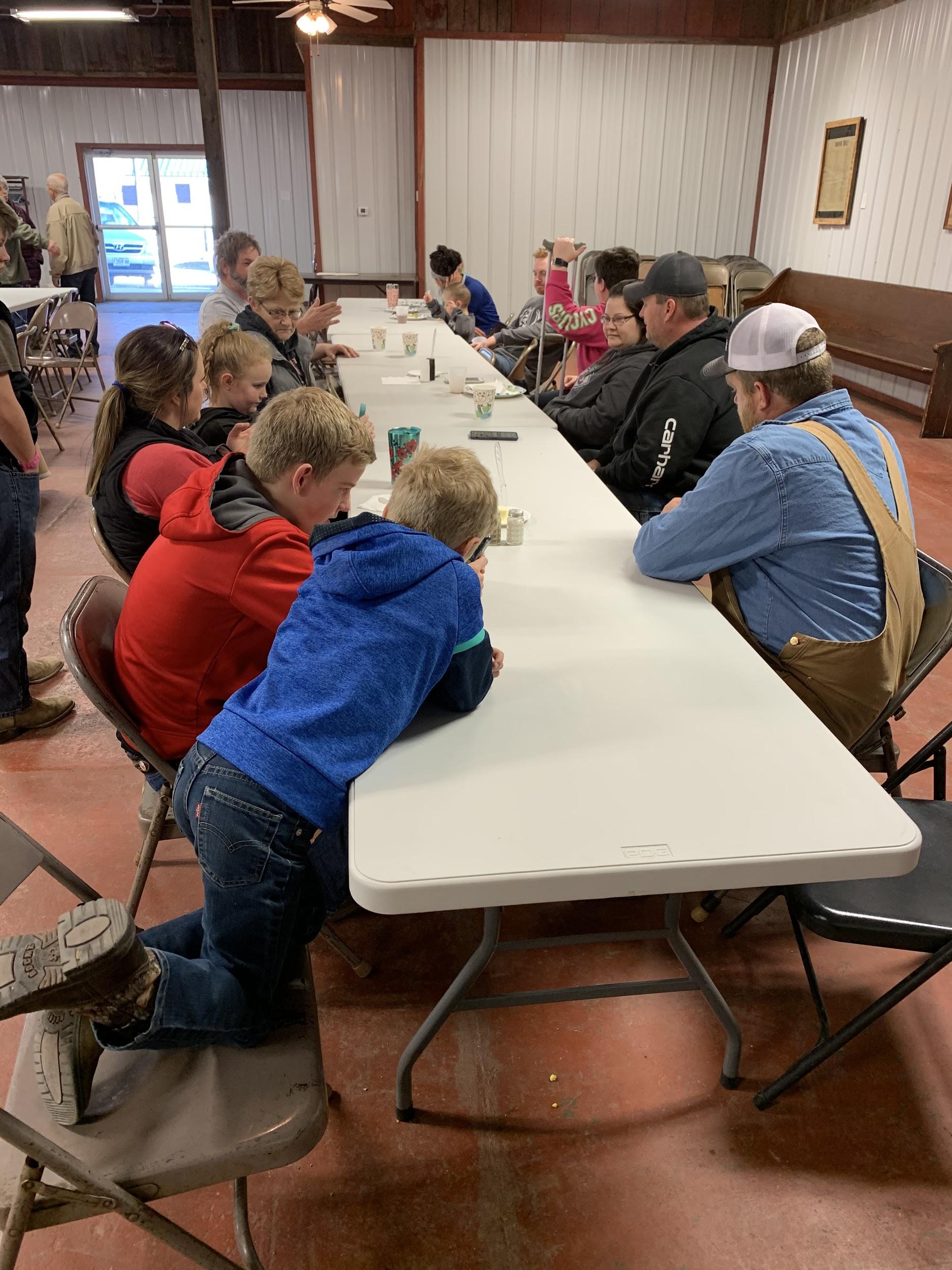 ‹#›
FFA WEEK!
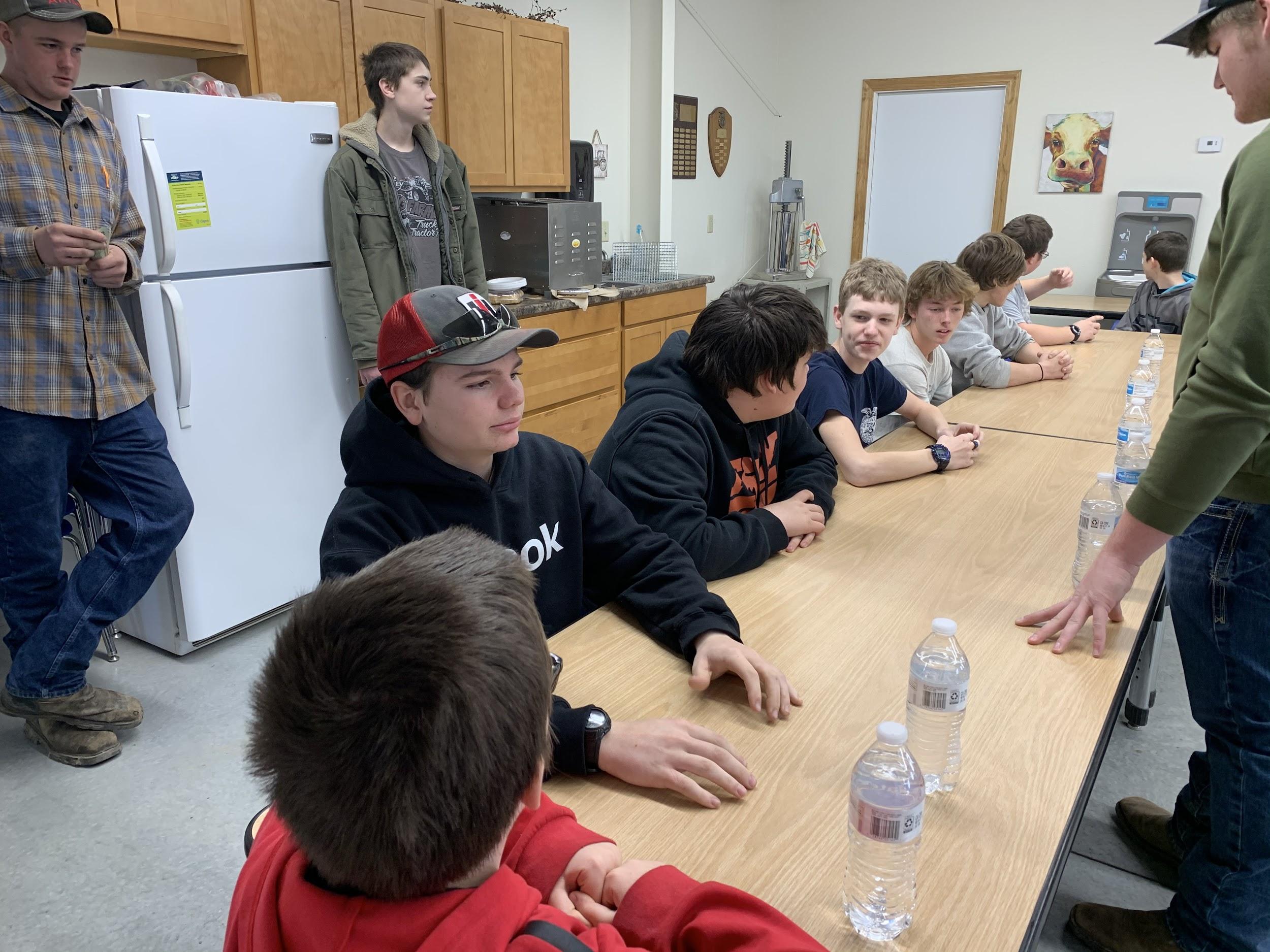 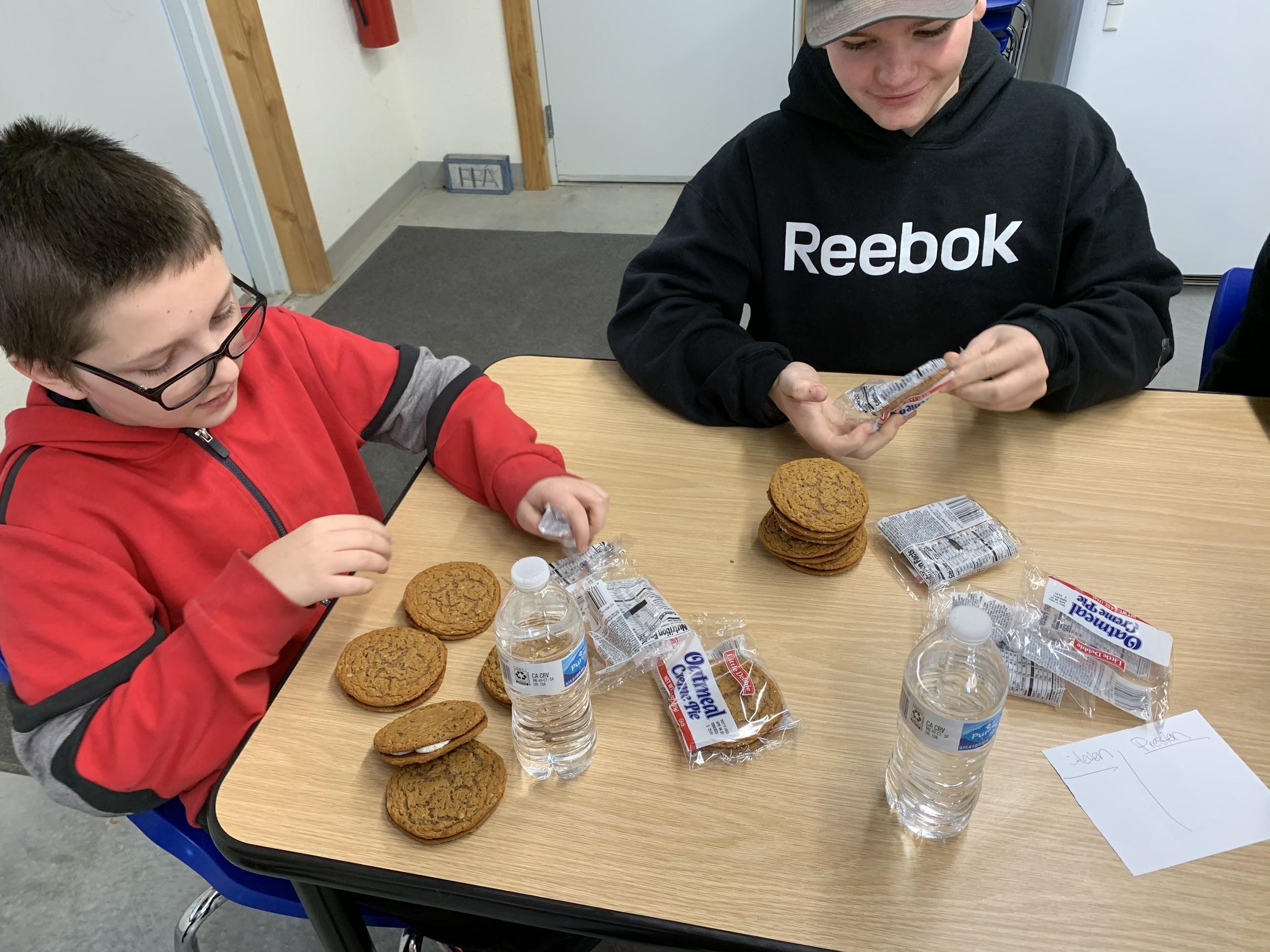 Oatmeal Pie eating contest.   Winner was Thomas Herr!
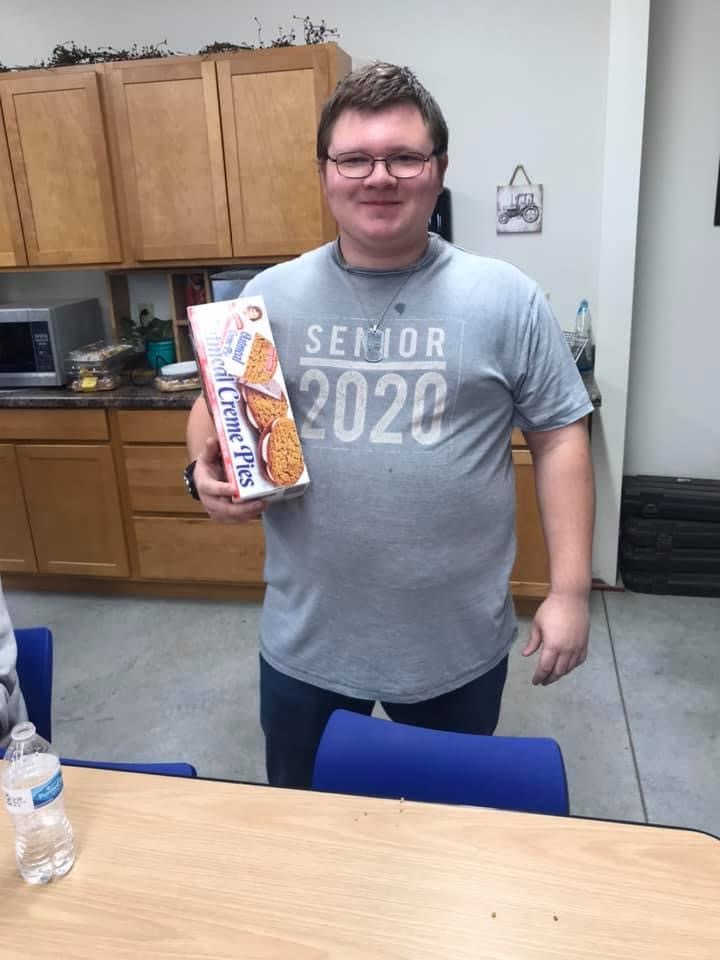 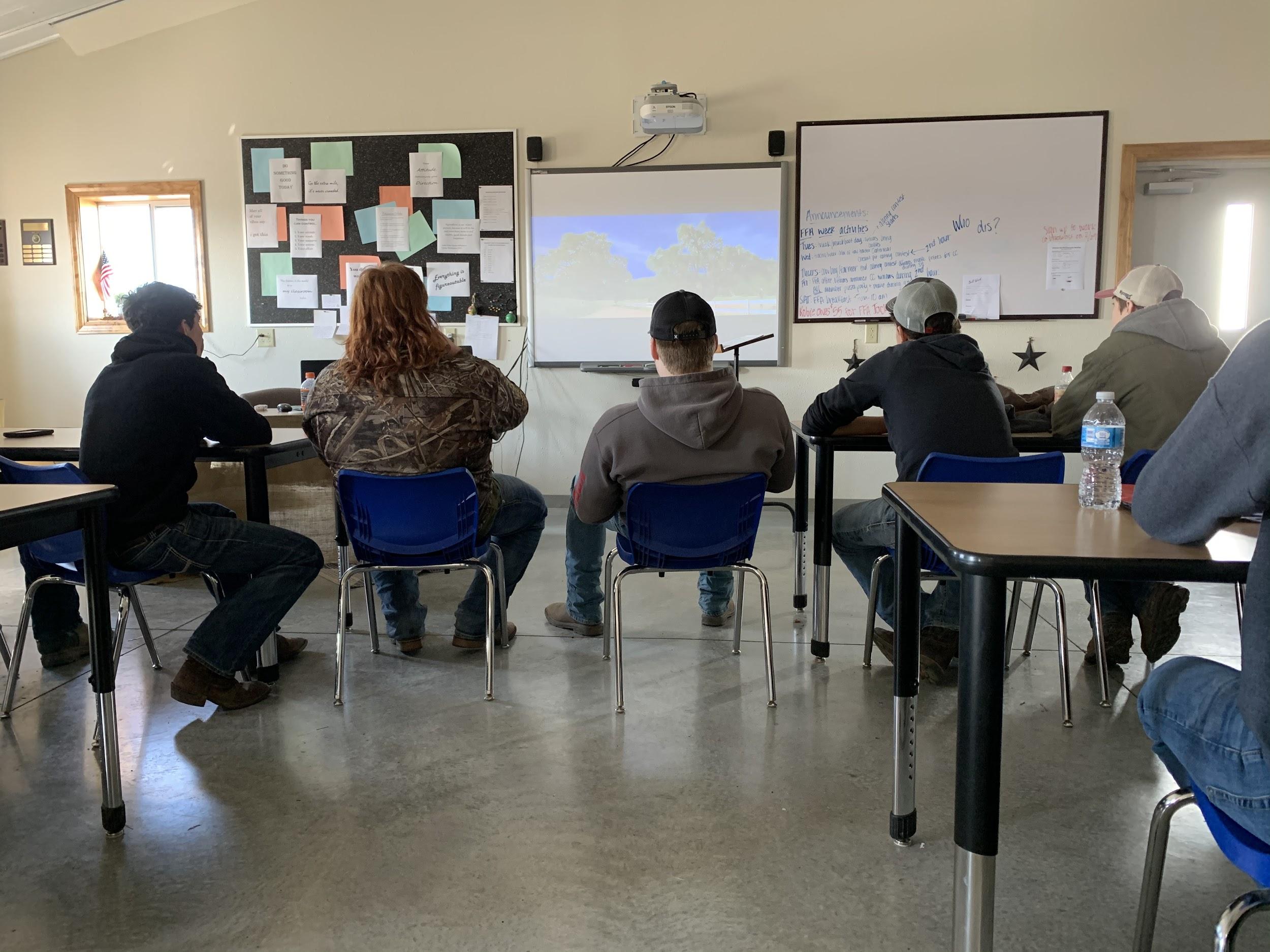 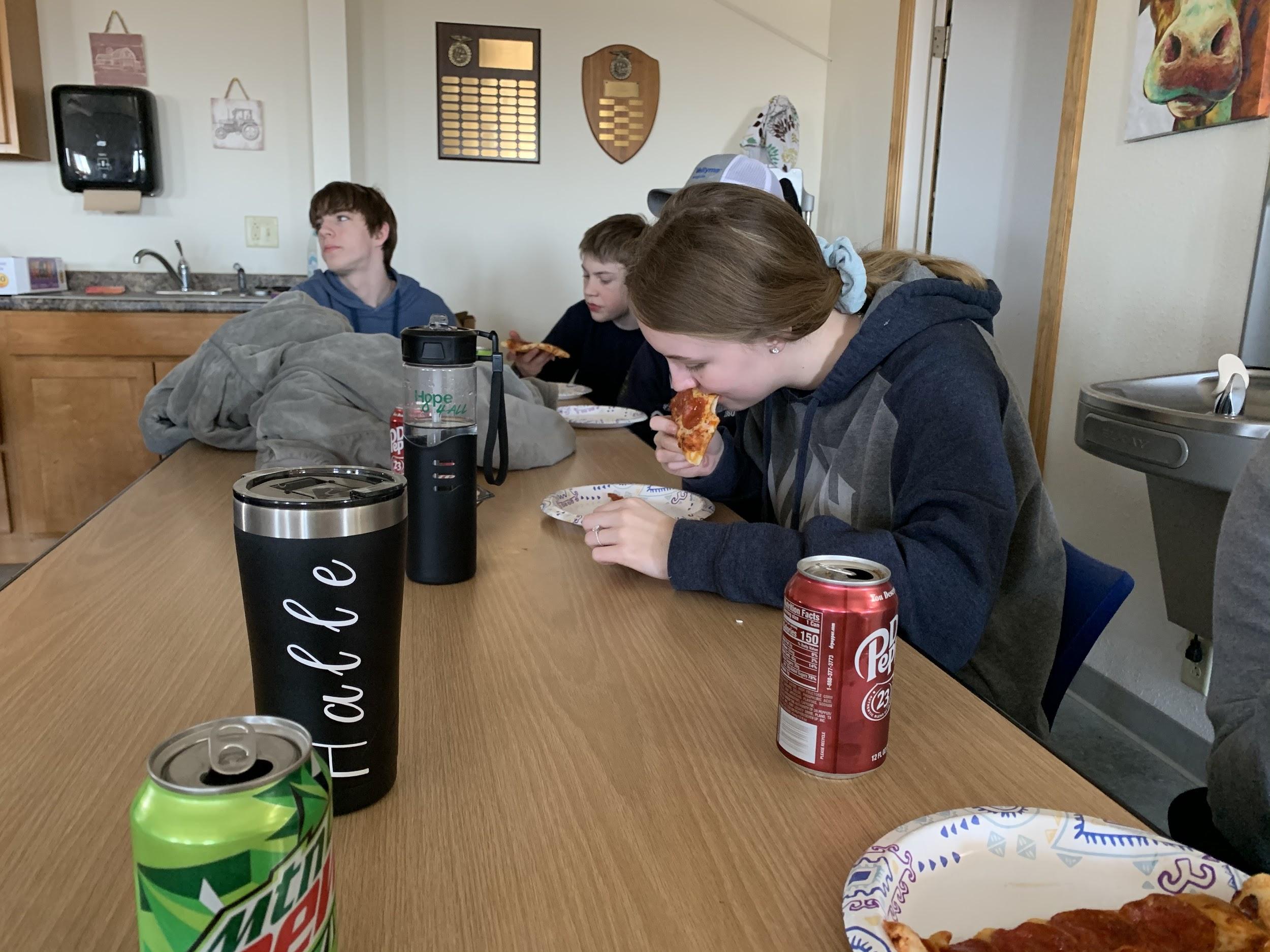 Movie and Pizza
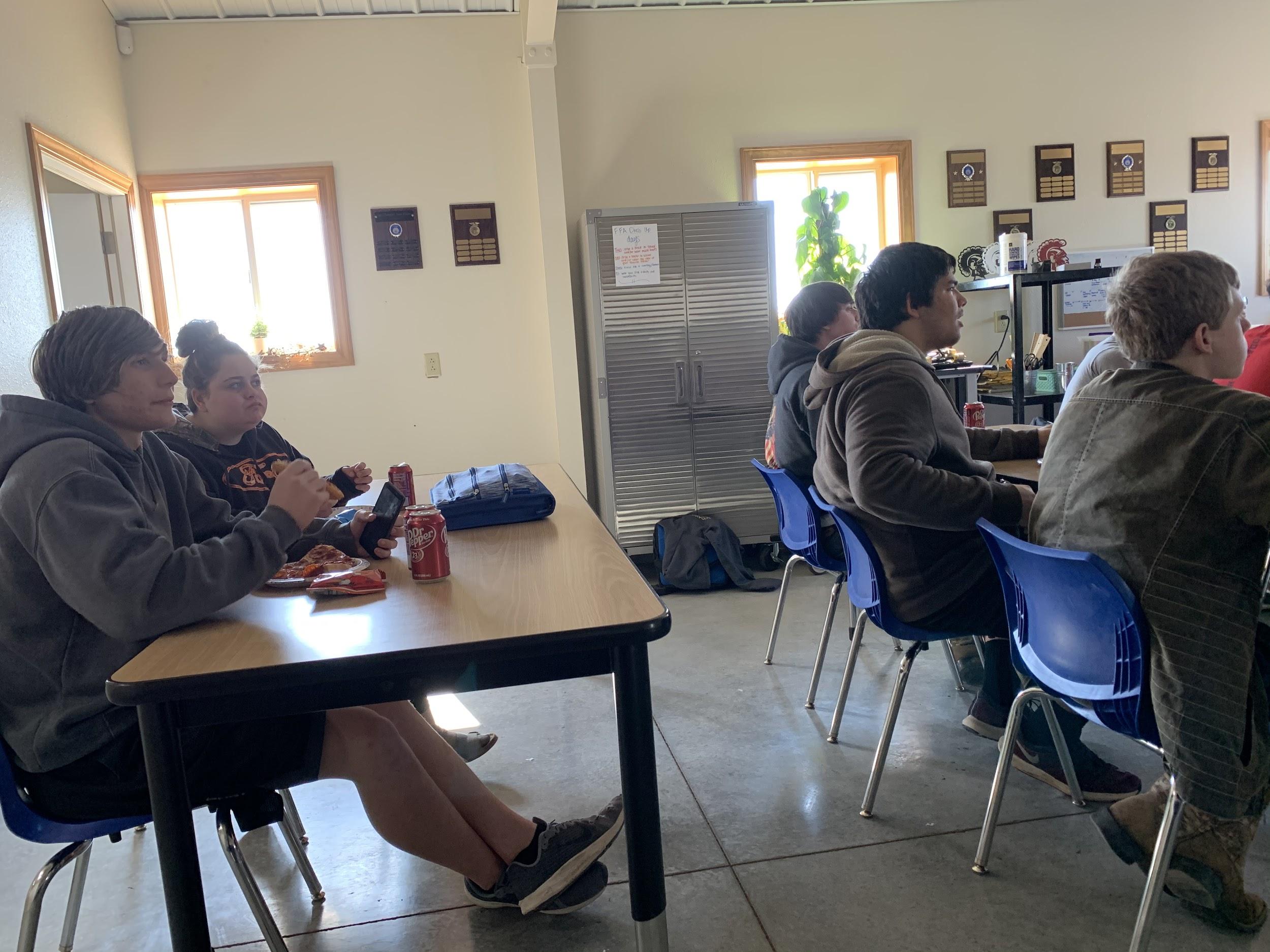 ‹#›
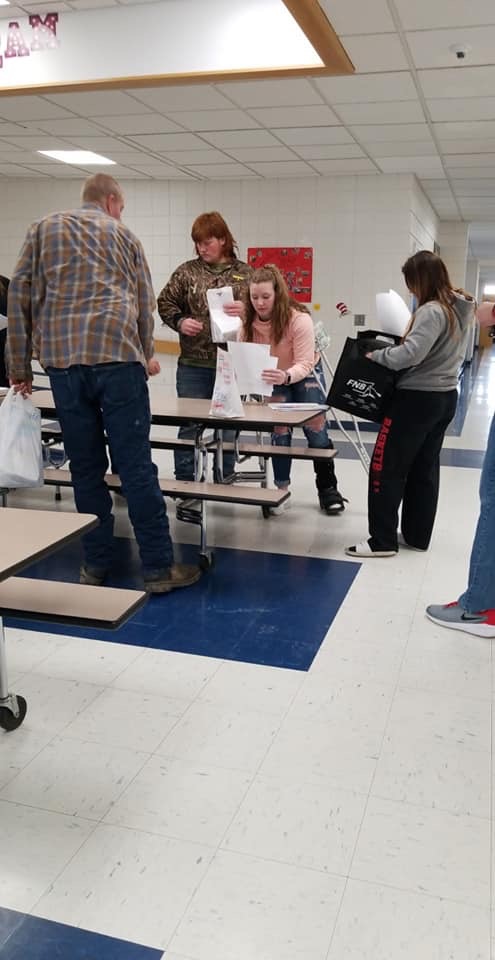 Coloring Contest
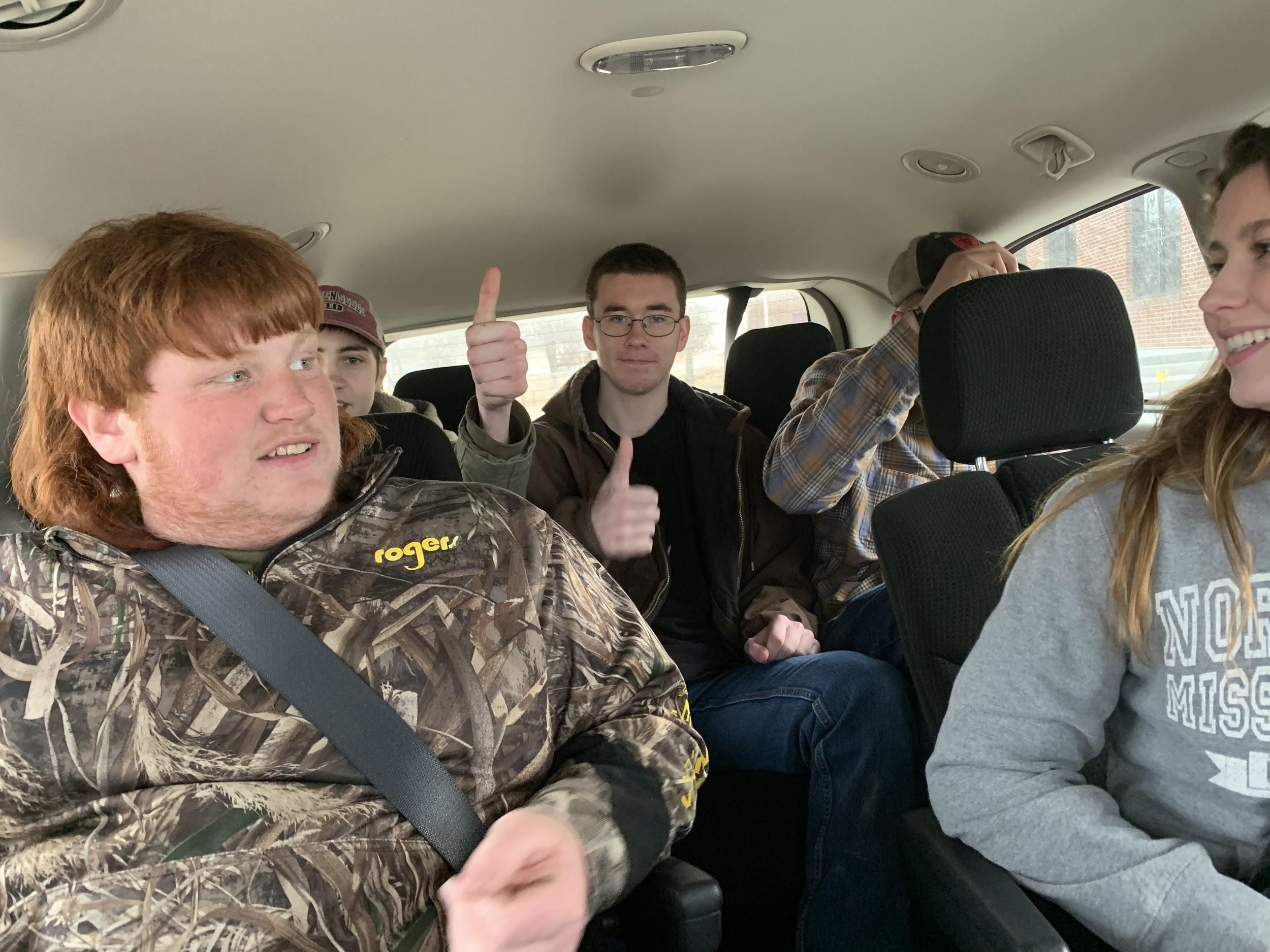 ‹#›
Bring your truck to school day!
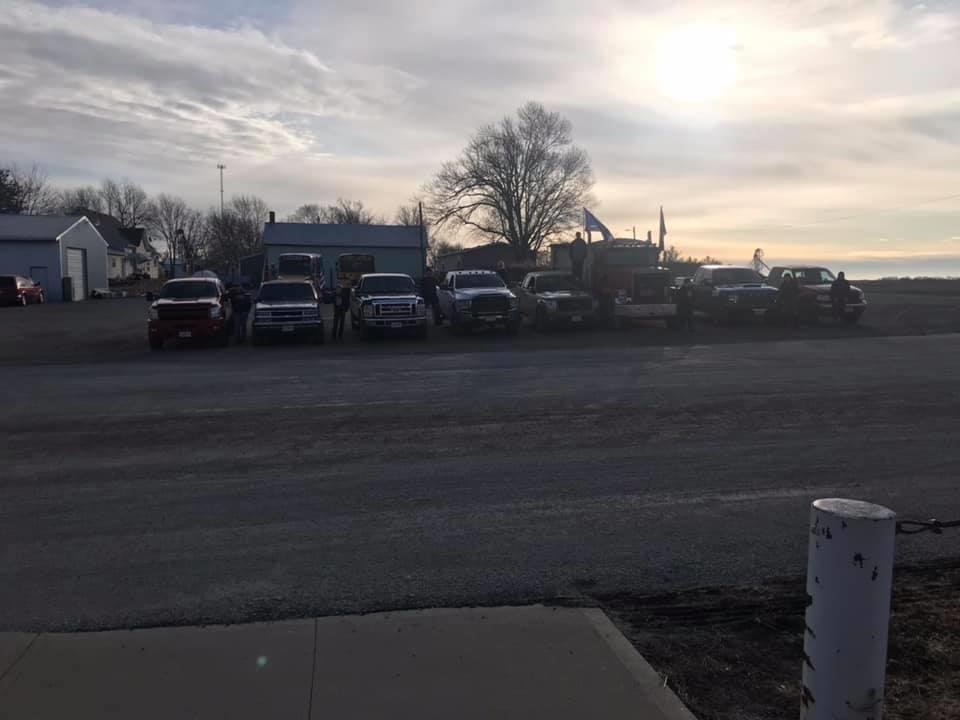 ‹#›
Freshman contest
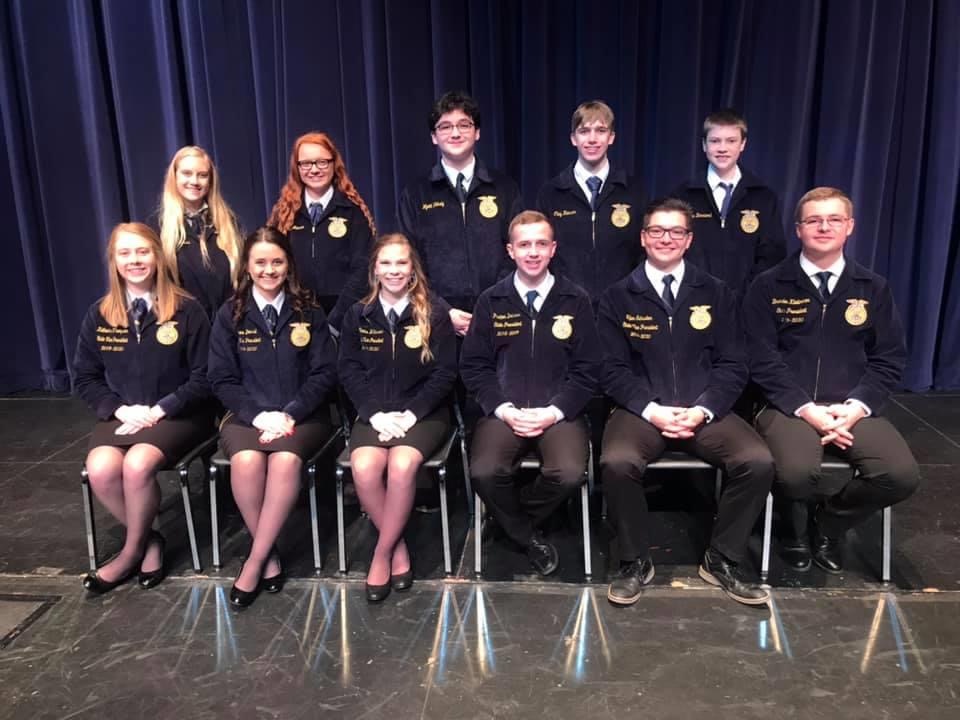 Morgan Wilmes, Alexis Maurer, Wyatt Wakely, and Clay Hanson
‹#›
Christmas Party
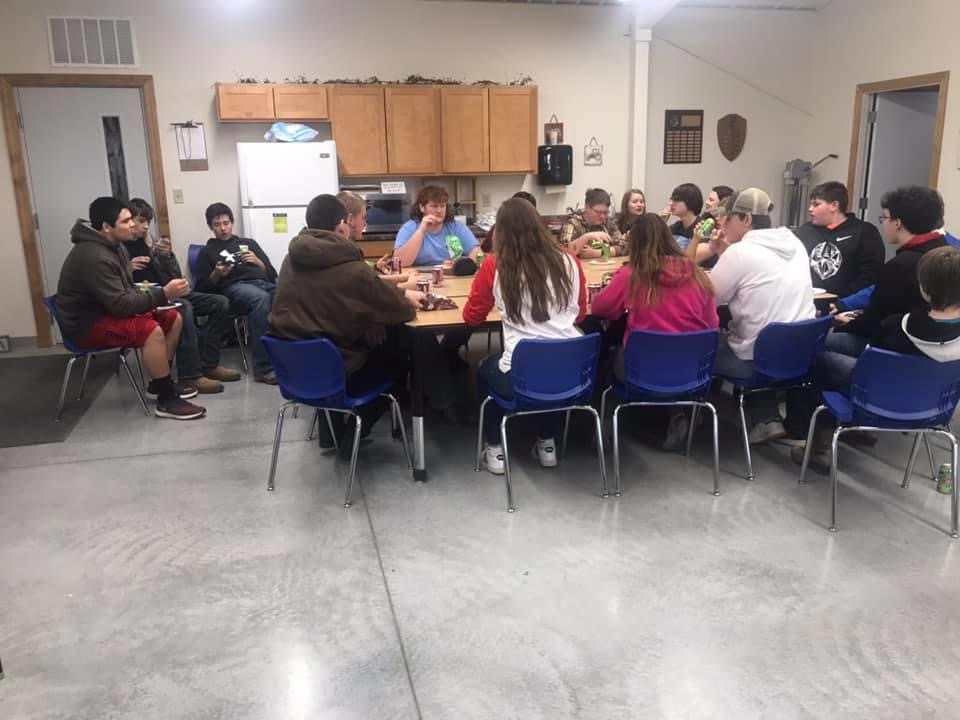 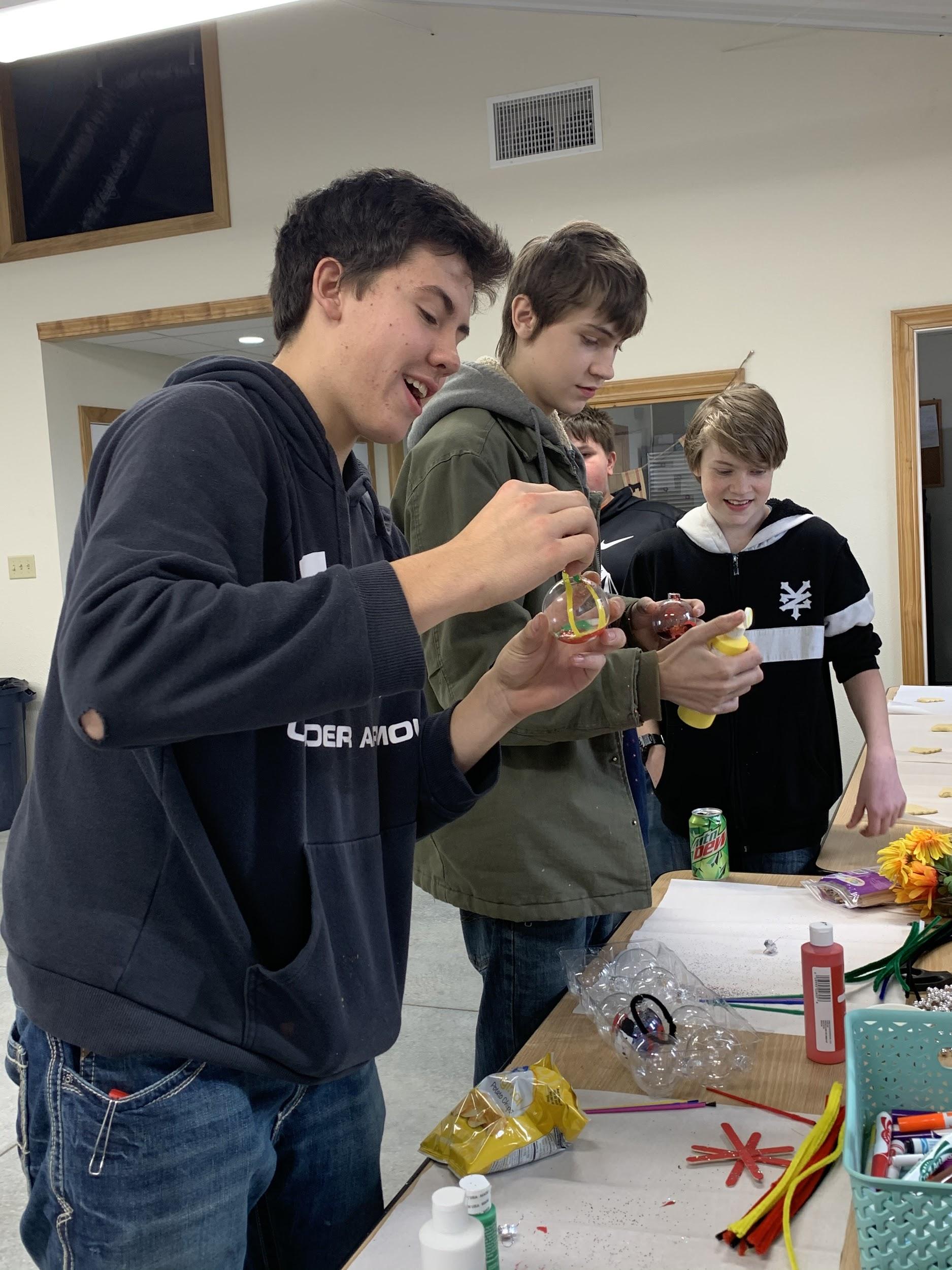 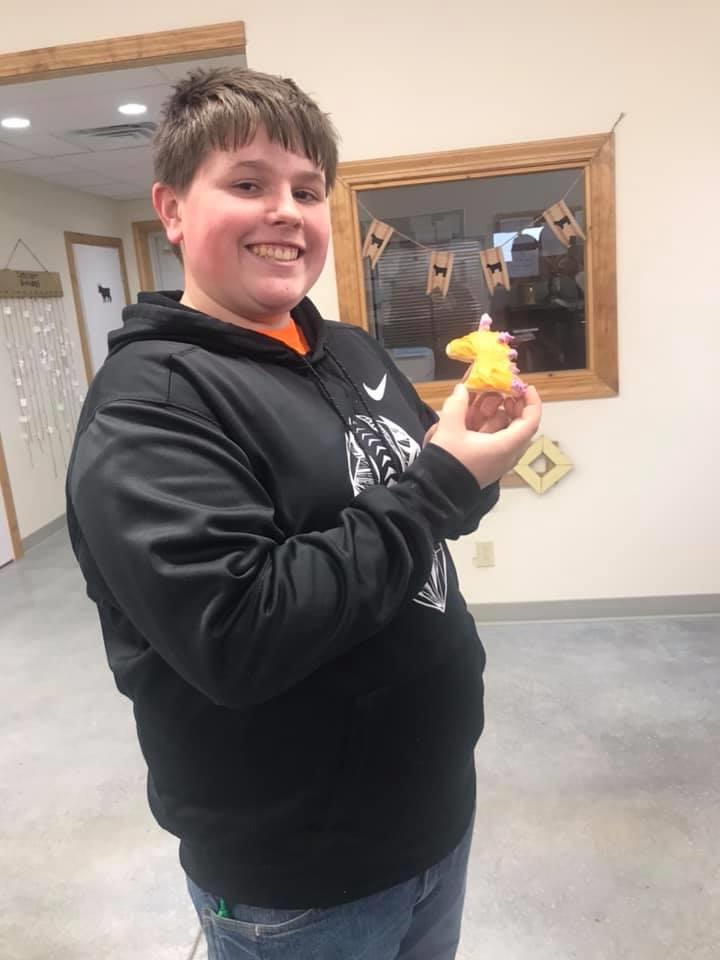 ‹#›
Fruit Sales
‹#›
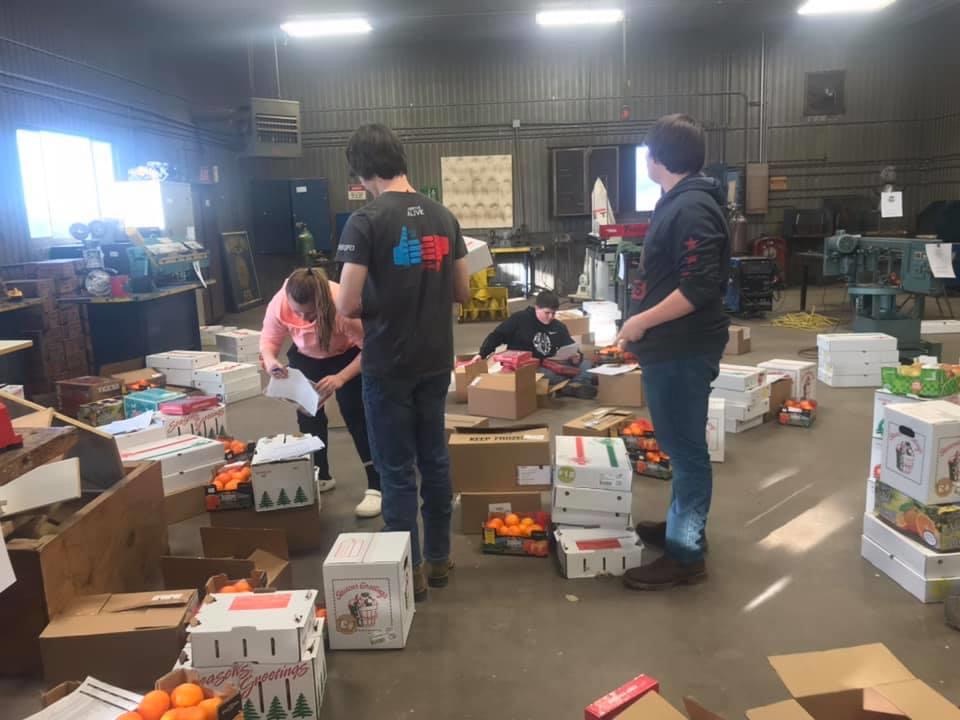 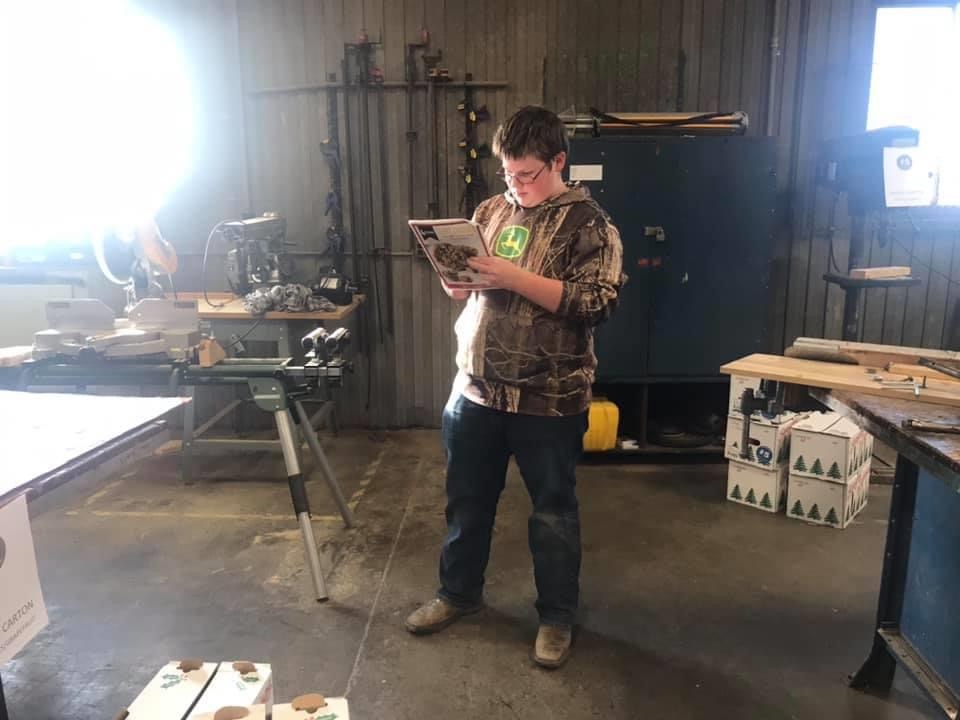 ‹#›
Trap Shooting
‹#›
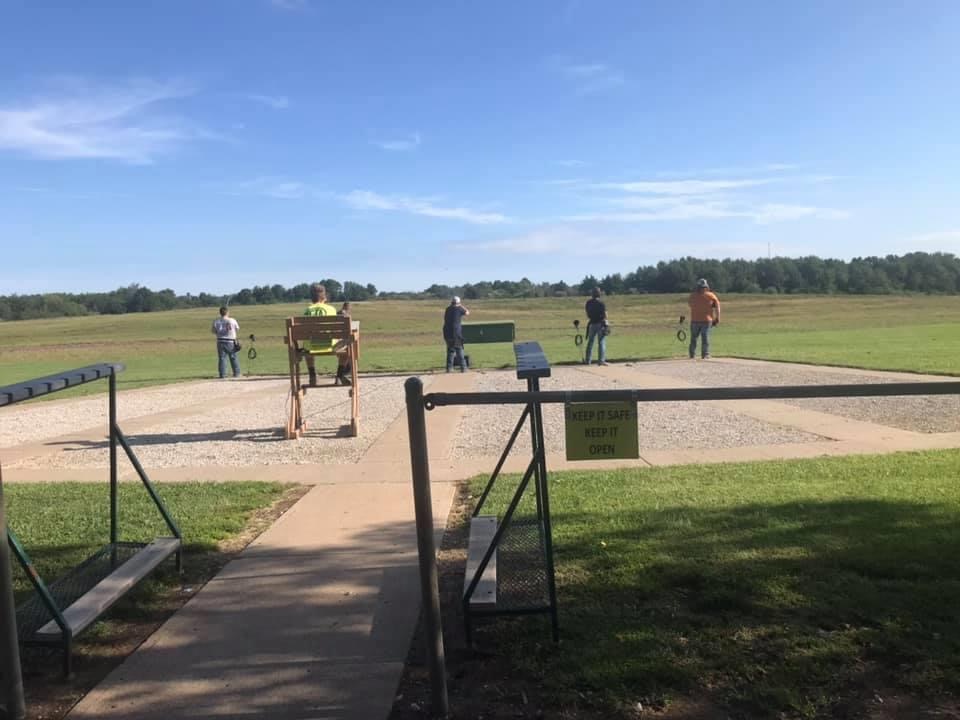 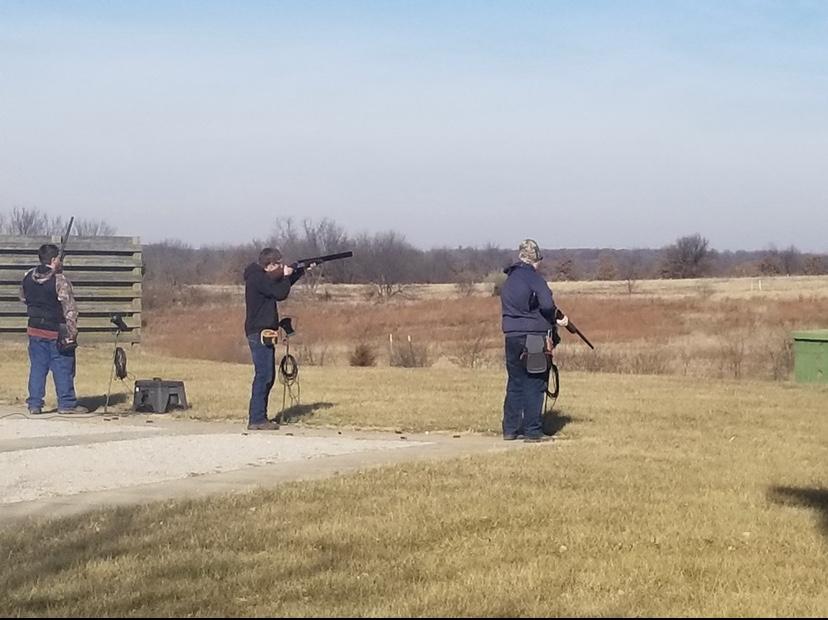 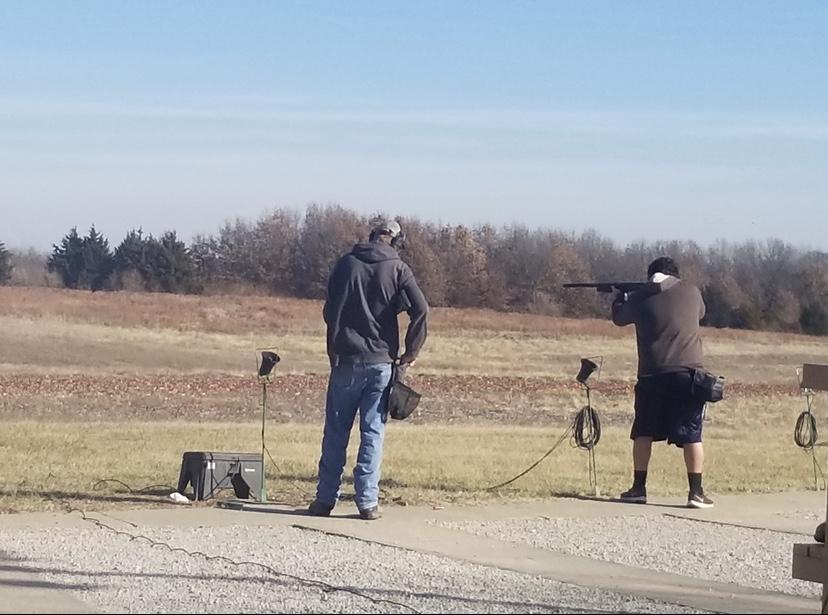 ‹#›
What have some of our members been up to during quarantine?
‹#›
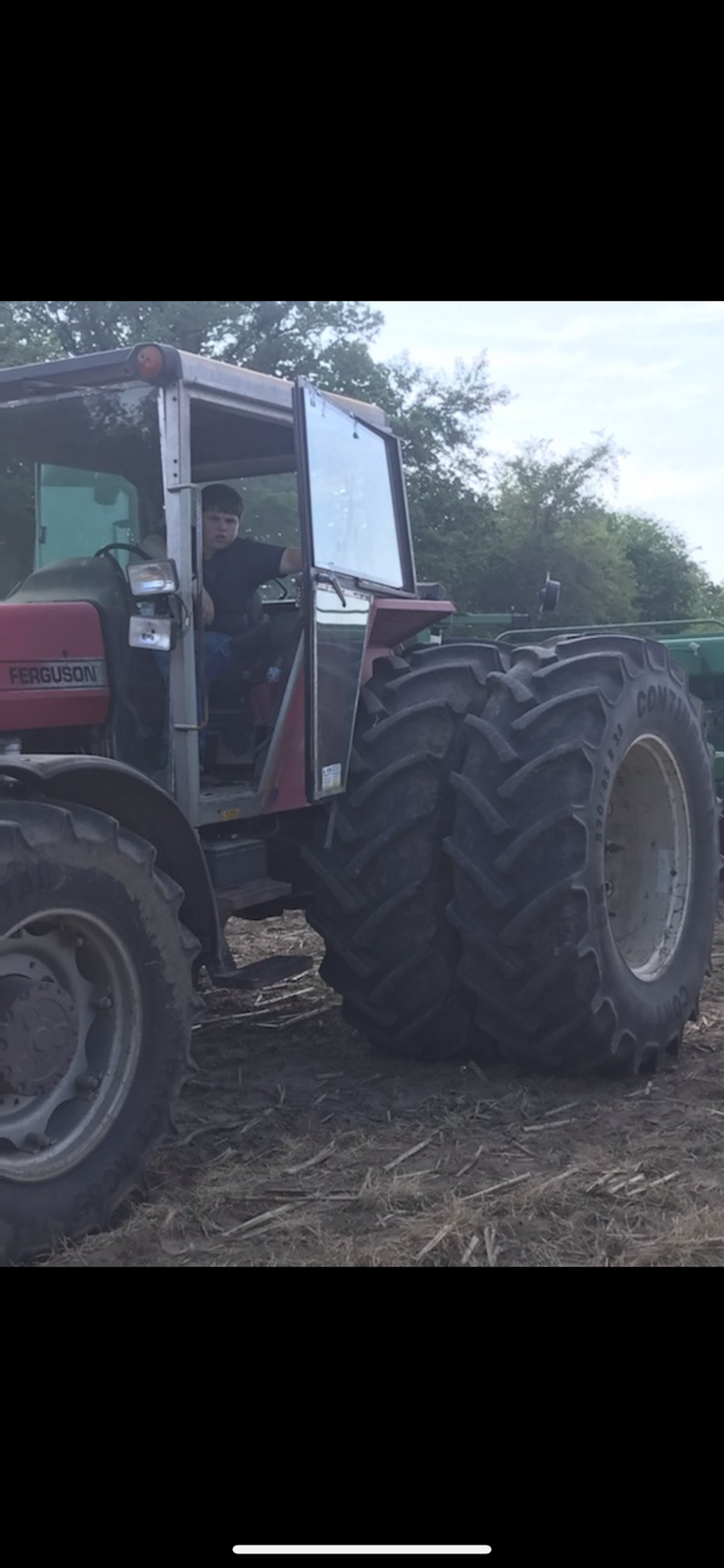 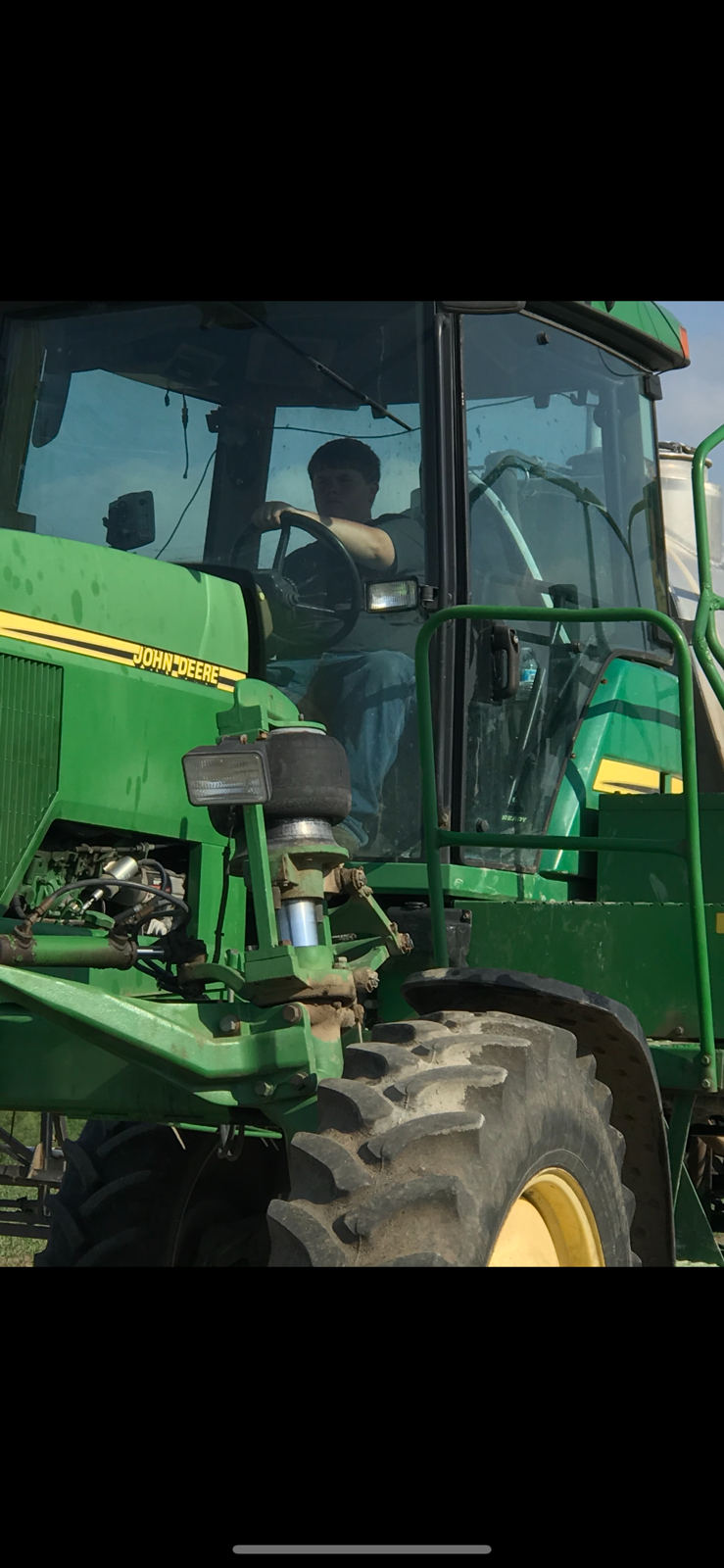 Isaac Johnson has been helping on the farm!
‹#›
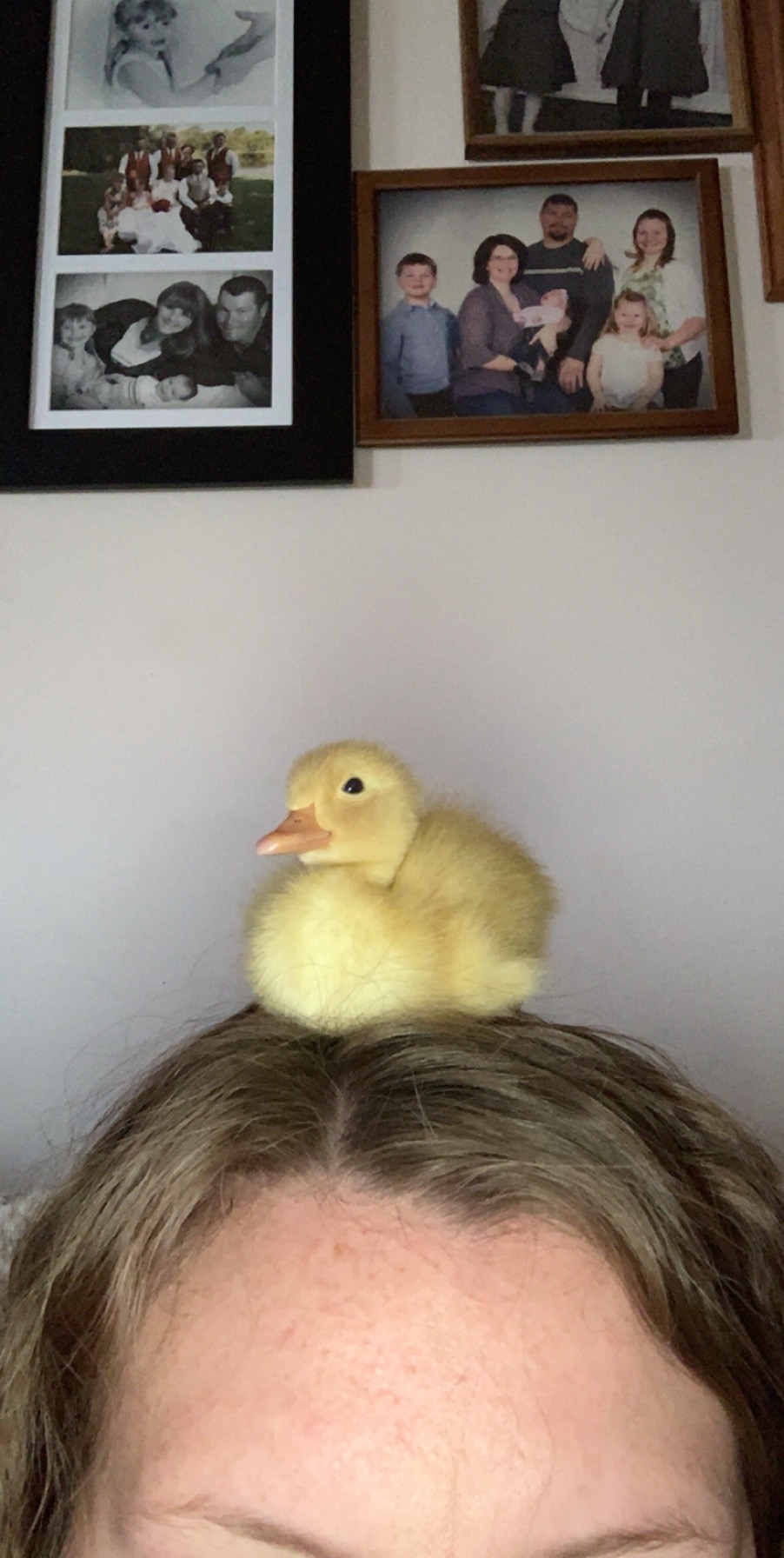 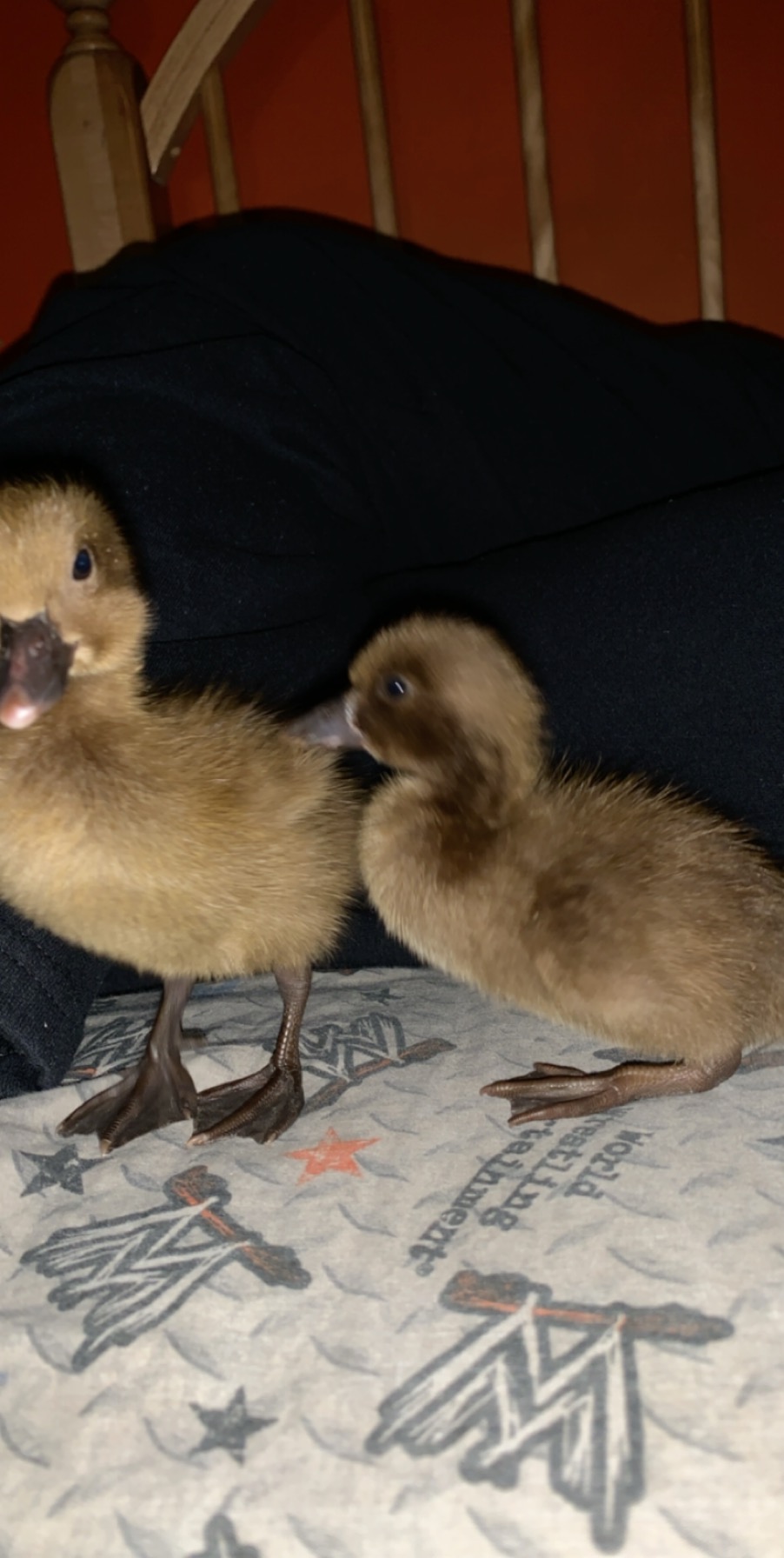 Kloe Jenkins, working on her SAE project, with DUCKS!
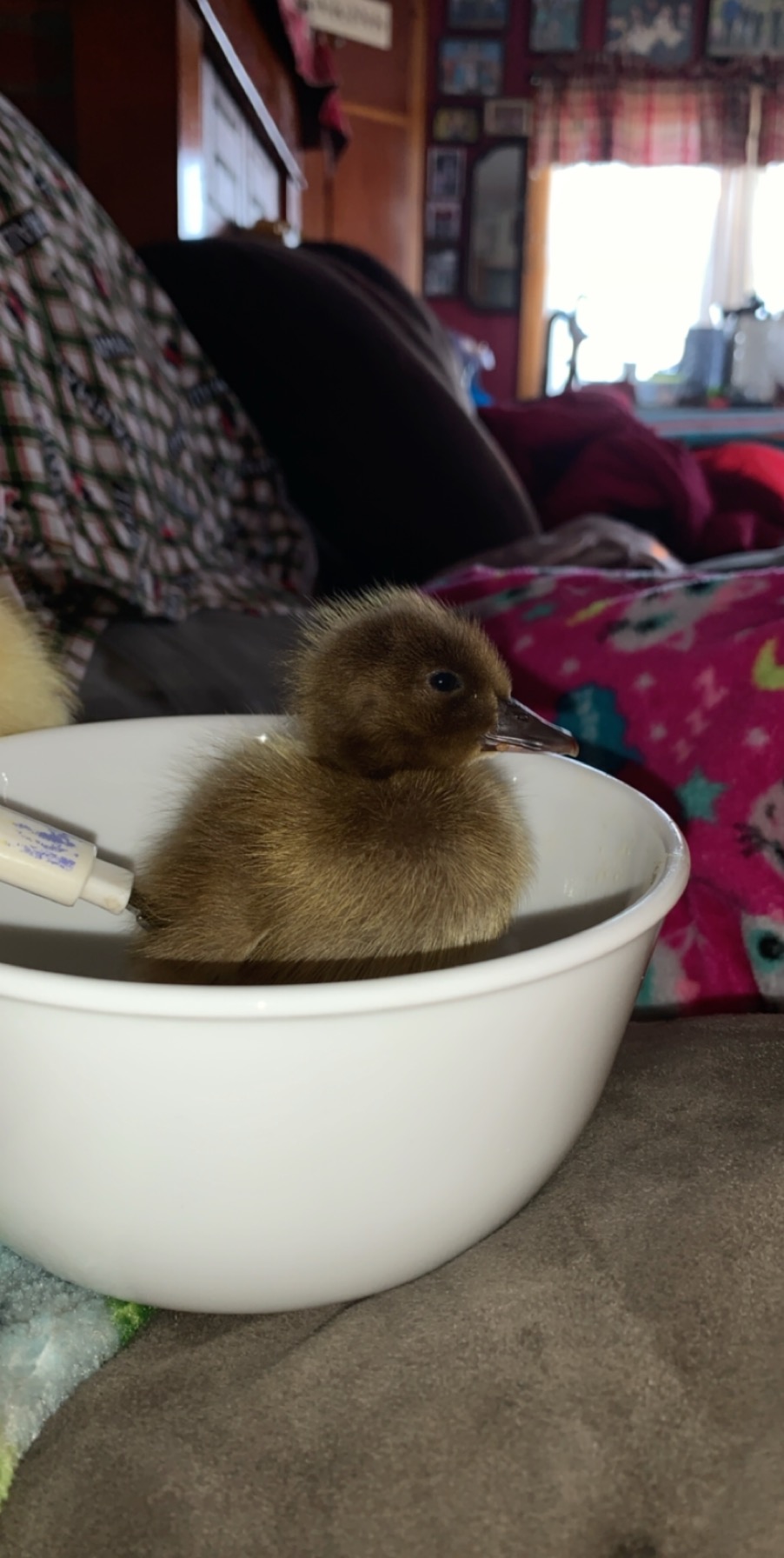 ‹#›
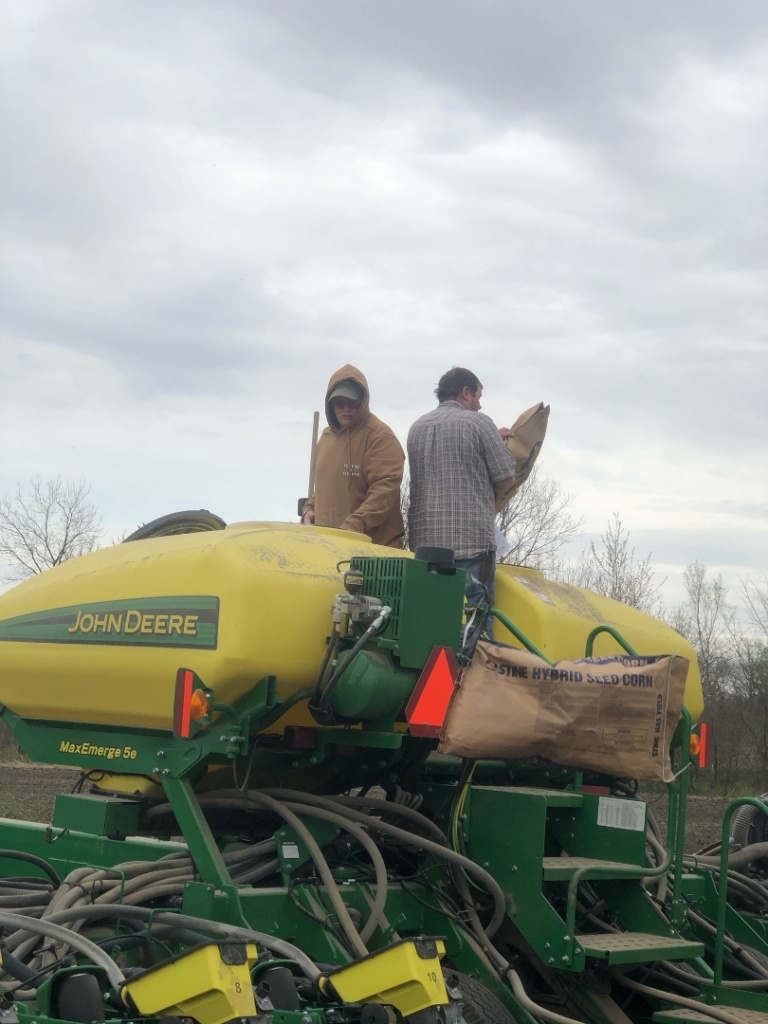 Trent Smock, helping out on the farm
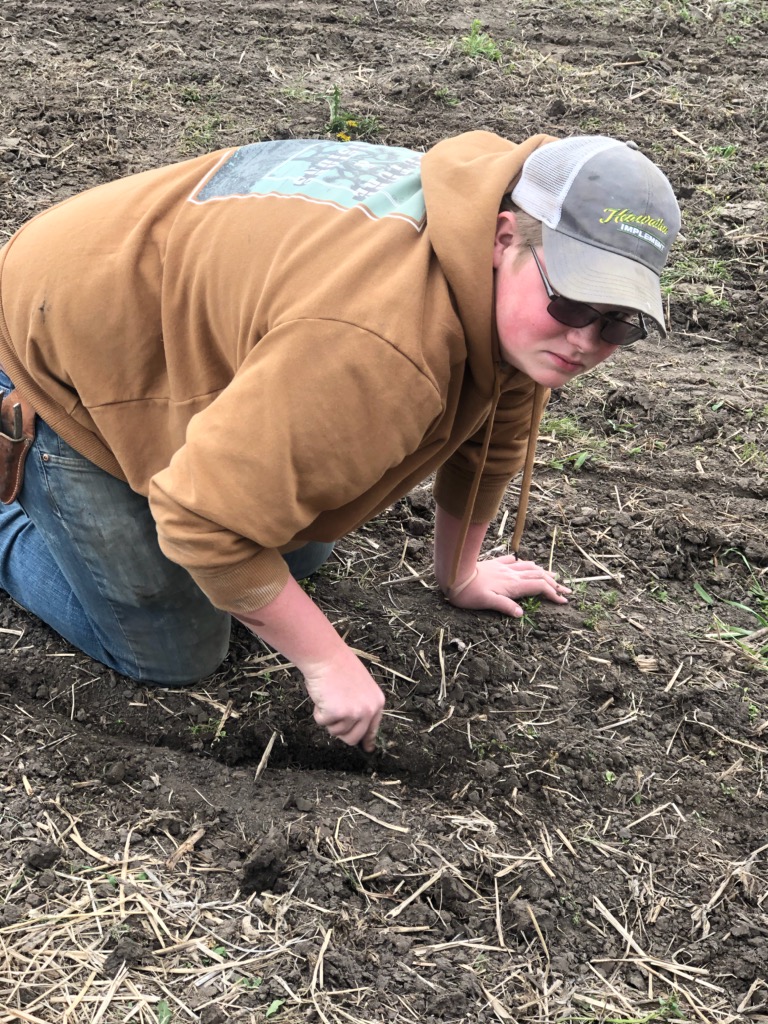 ‹#›
Saying Good luck and Goodbye to our Graduating Officers
‹#›
Treyton Plummer
Nodaway-Holt FFA Chapter President
‹#›
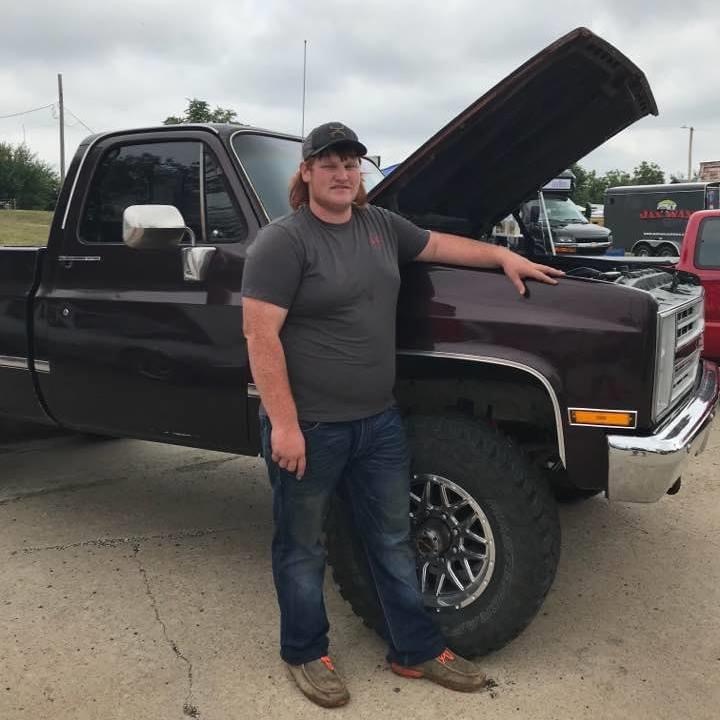 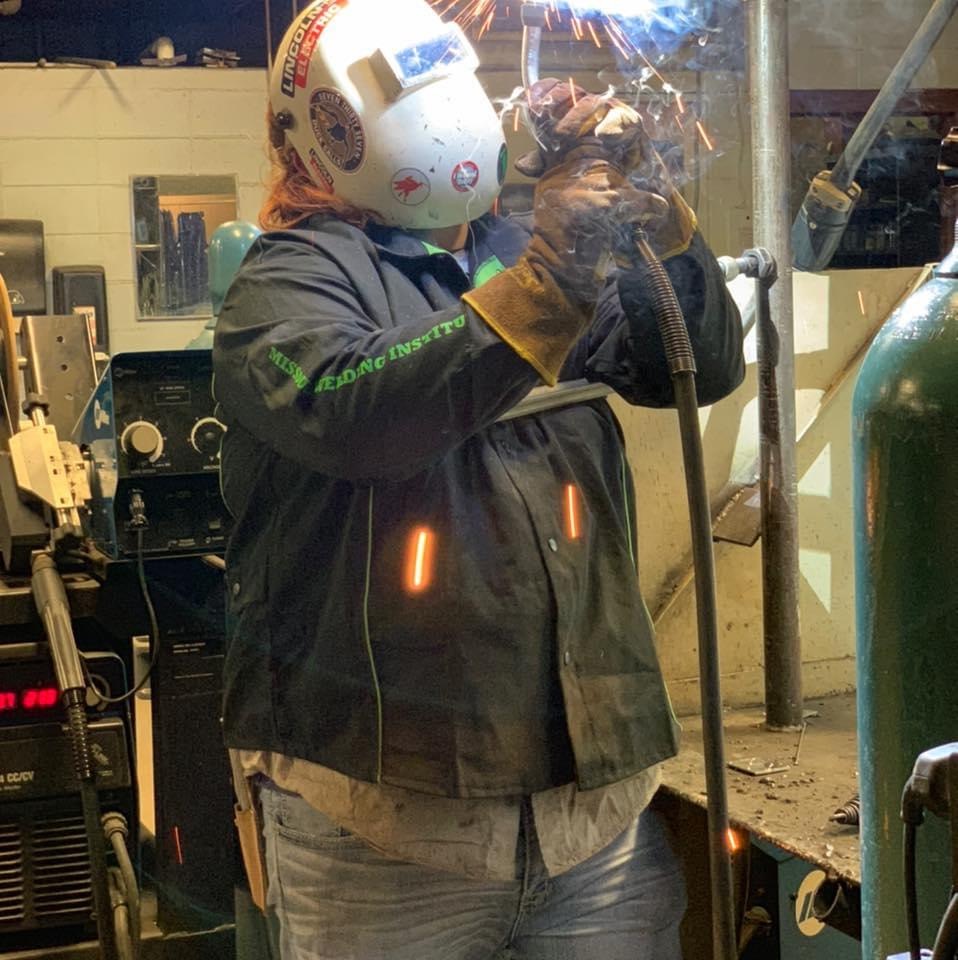 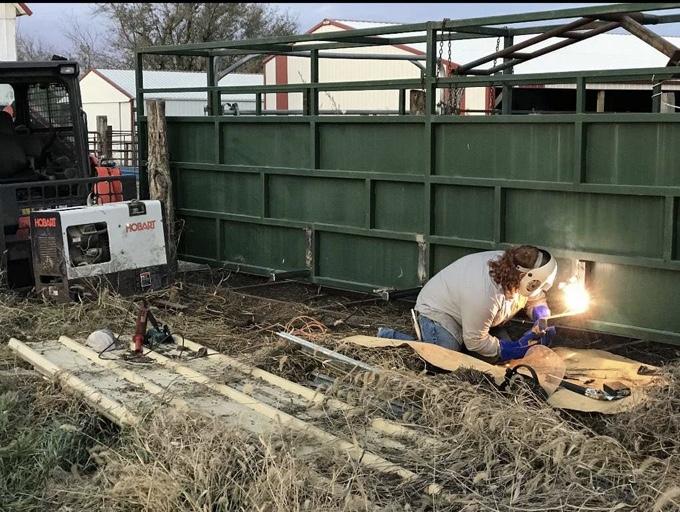 ‹#›
Halle Clement
Nodaway-Holt FFA Chapter Vice President
‹#›
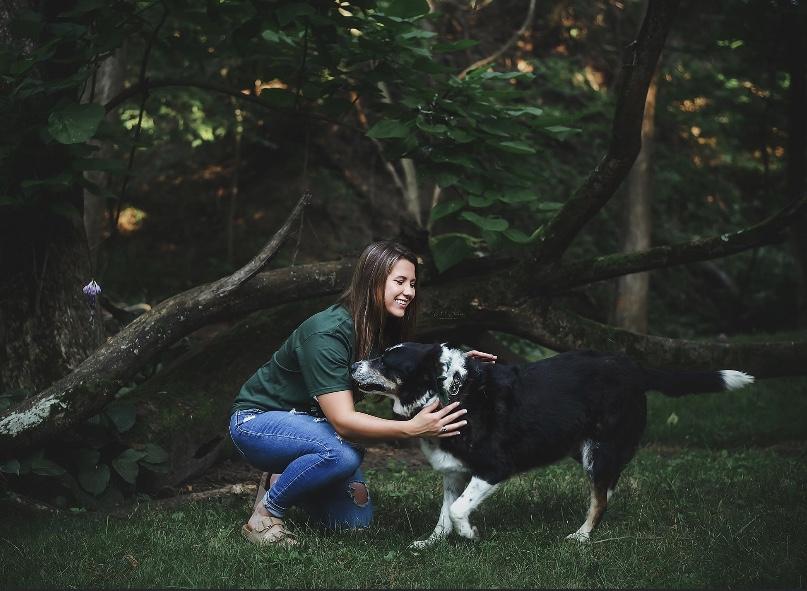 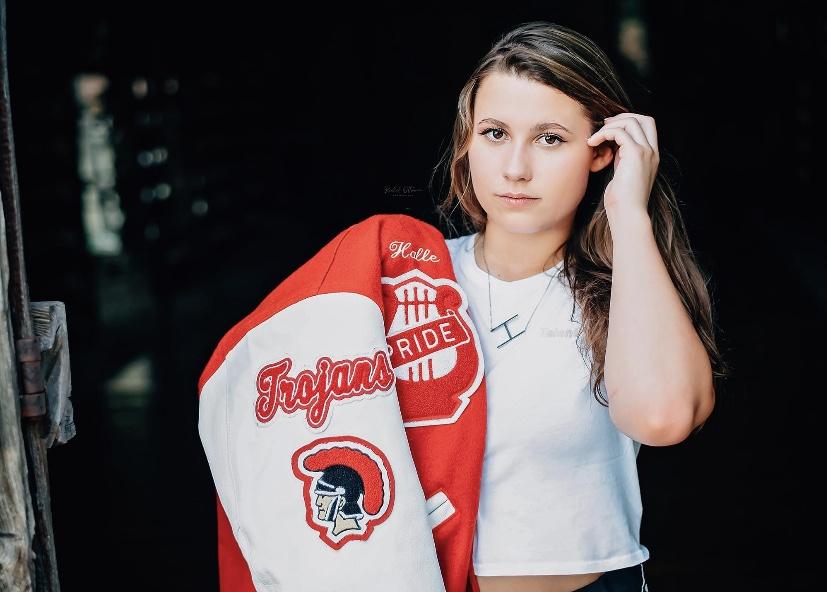 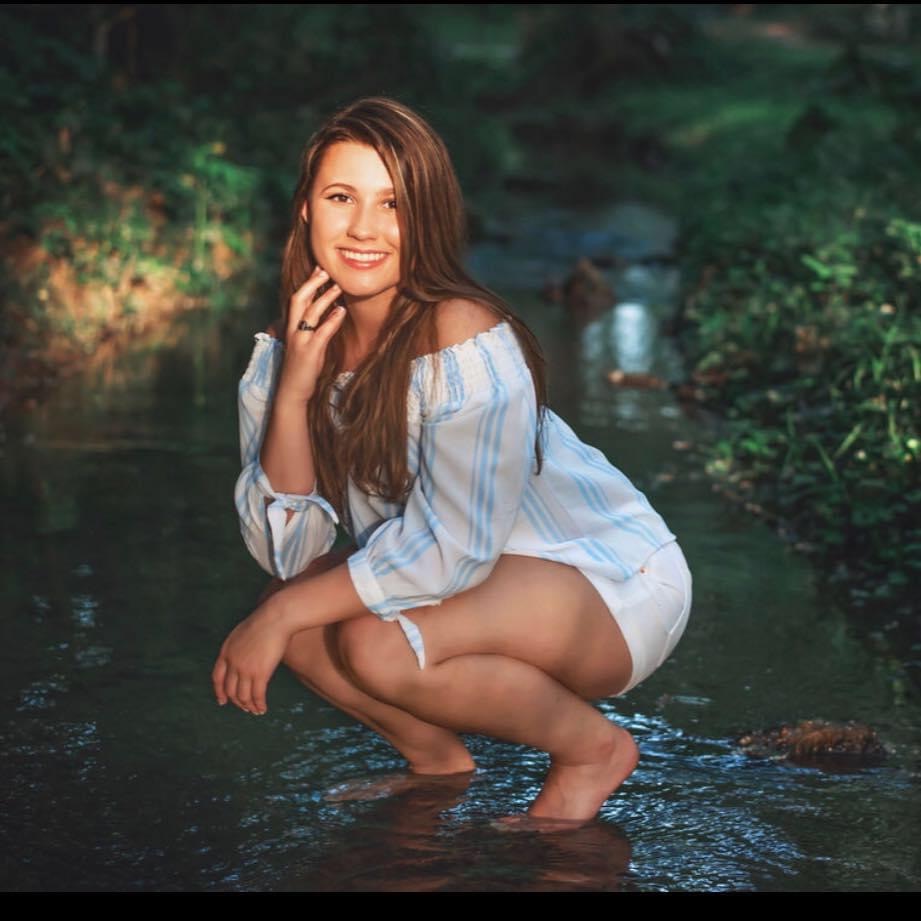 ‹#›
You might grow out of your jacket, but you will NEVER outgrow the experiences.
Thank you for the memories and the leadership you have shown.
										---
											Nodaway - Holt FFA Chapter
‹#›